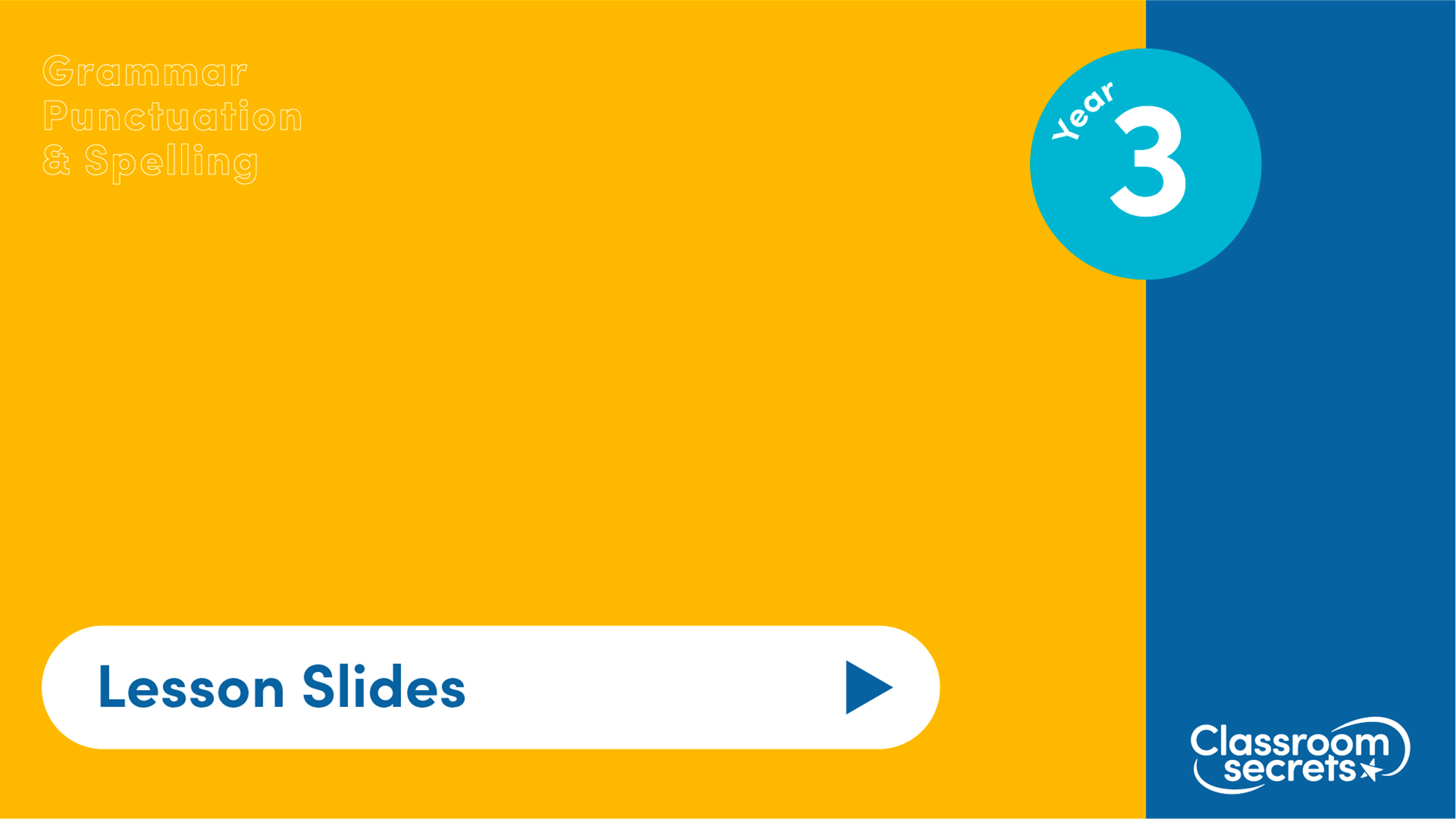 Prepositions
What is a Preposition?
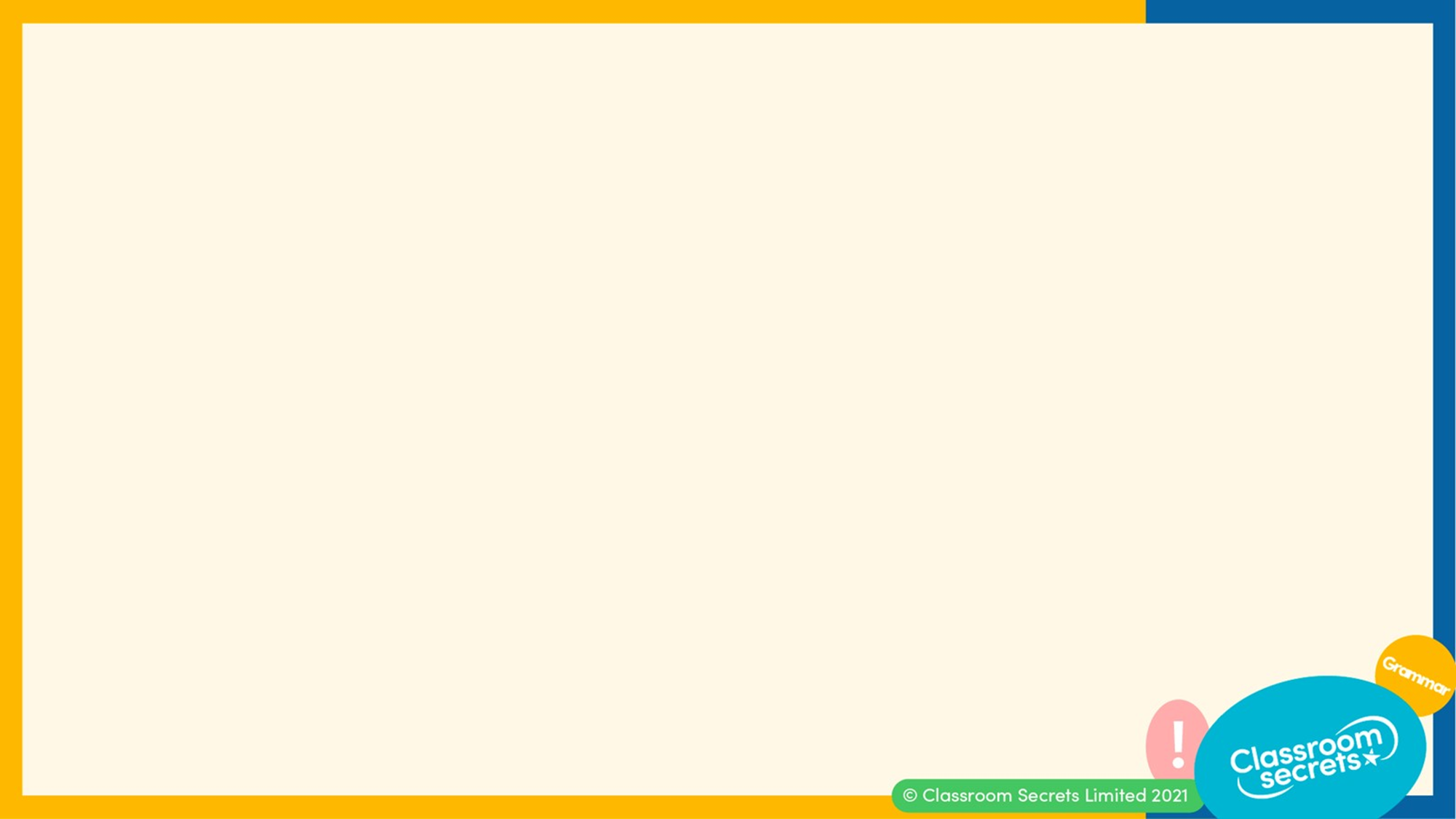 Key Information
A preposition is a type of word used to express time, place or cause. It is usually placed before a noun. For example: after, under, over

A noun is a naming word. It is the name of a person, animal, place or thing. For example: Lucy, mum, school, book

A common noun is a naming word that is used for a person, animal, place or thing that doesn't have a specific name. It does not start with a capital letter. For example: book, dog, classroom or brother. 

A proper noun is a specific name for a person, place or thing. It always starts with a capital letter. For example: John, Spain, Friday

A collective noun is the name of a group of people, animals or things. For example: herd, bunch, pack
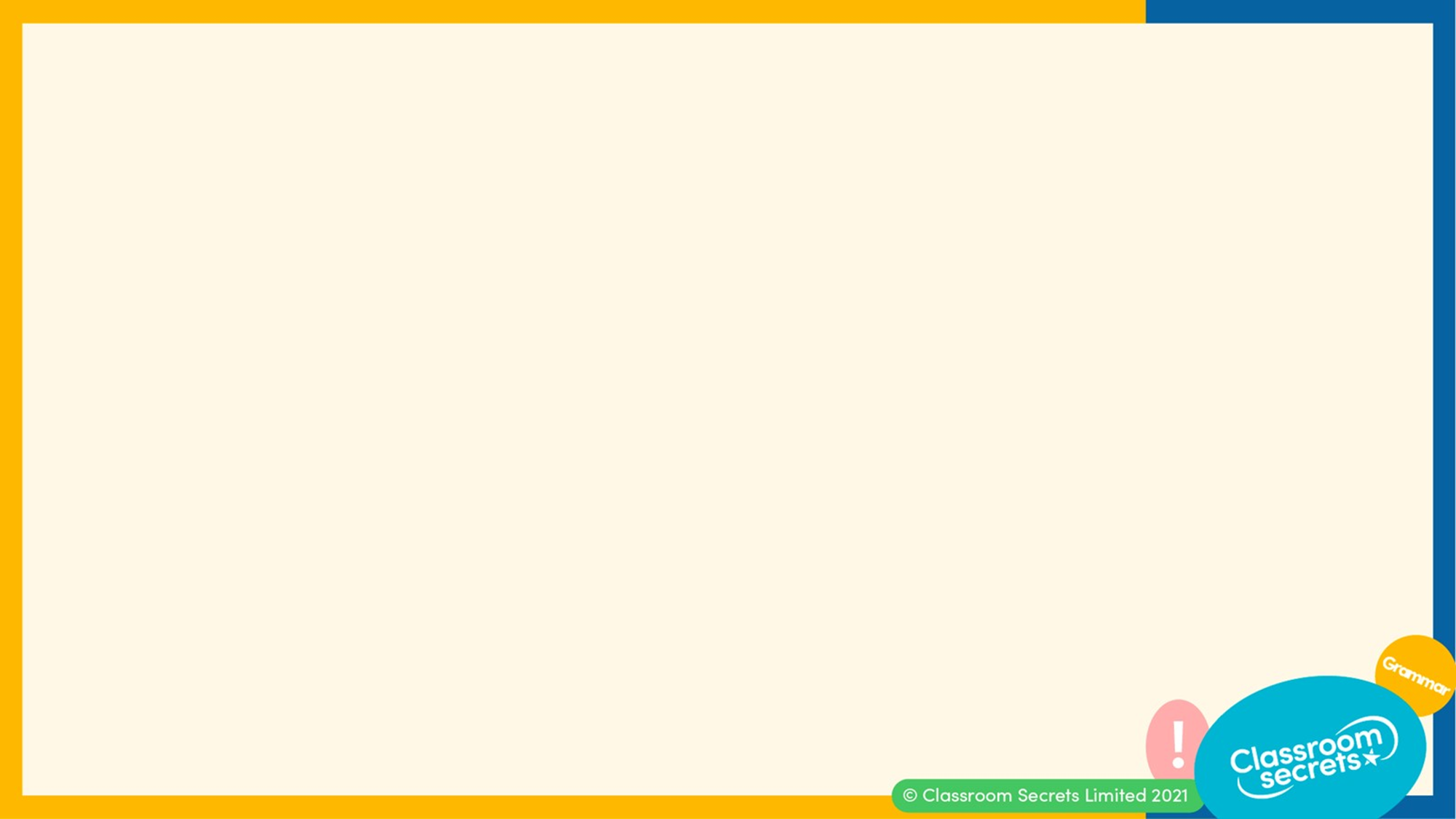 Let’s start with a question about what are nouns, which is linked to the new learning later in this lesson.
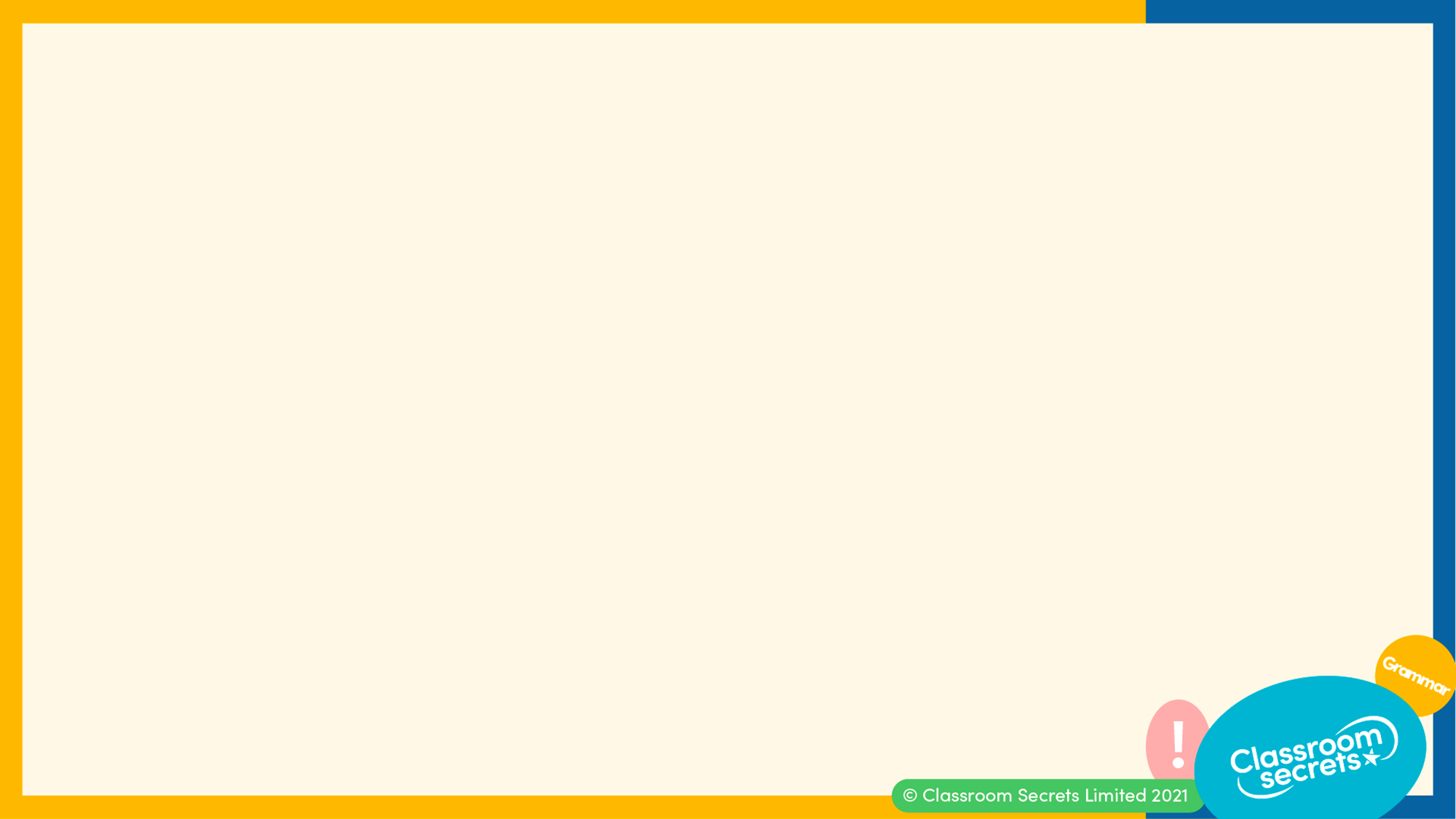 Sort the nouns into the correct space in the table.
Dennis		herd of cows		table		doctor		Iris Lane Primary School

crowd of children	   Newstone Dentist Surgery	    packet of crisps	   dolly
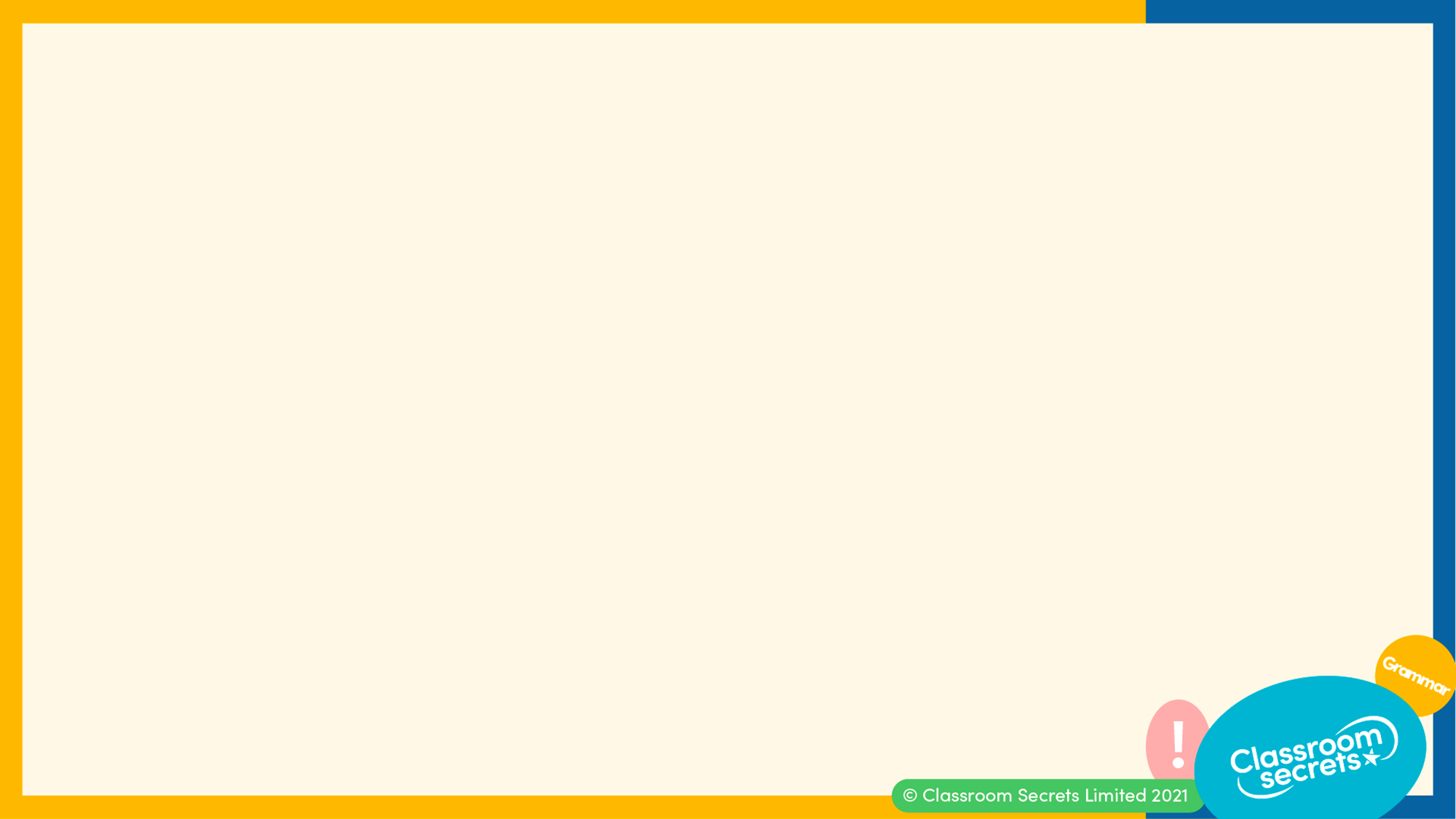 Sort the nouns into the correct space in the table.
There are three of each type of nouns. The proper nouns have a capital letter at the beginning of each word, the collective nouns are used to describe a group of a noun, and a common noun is a general place or object.
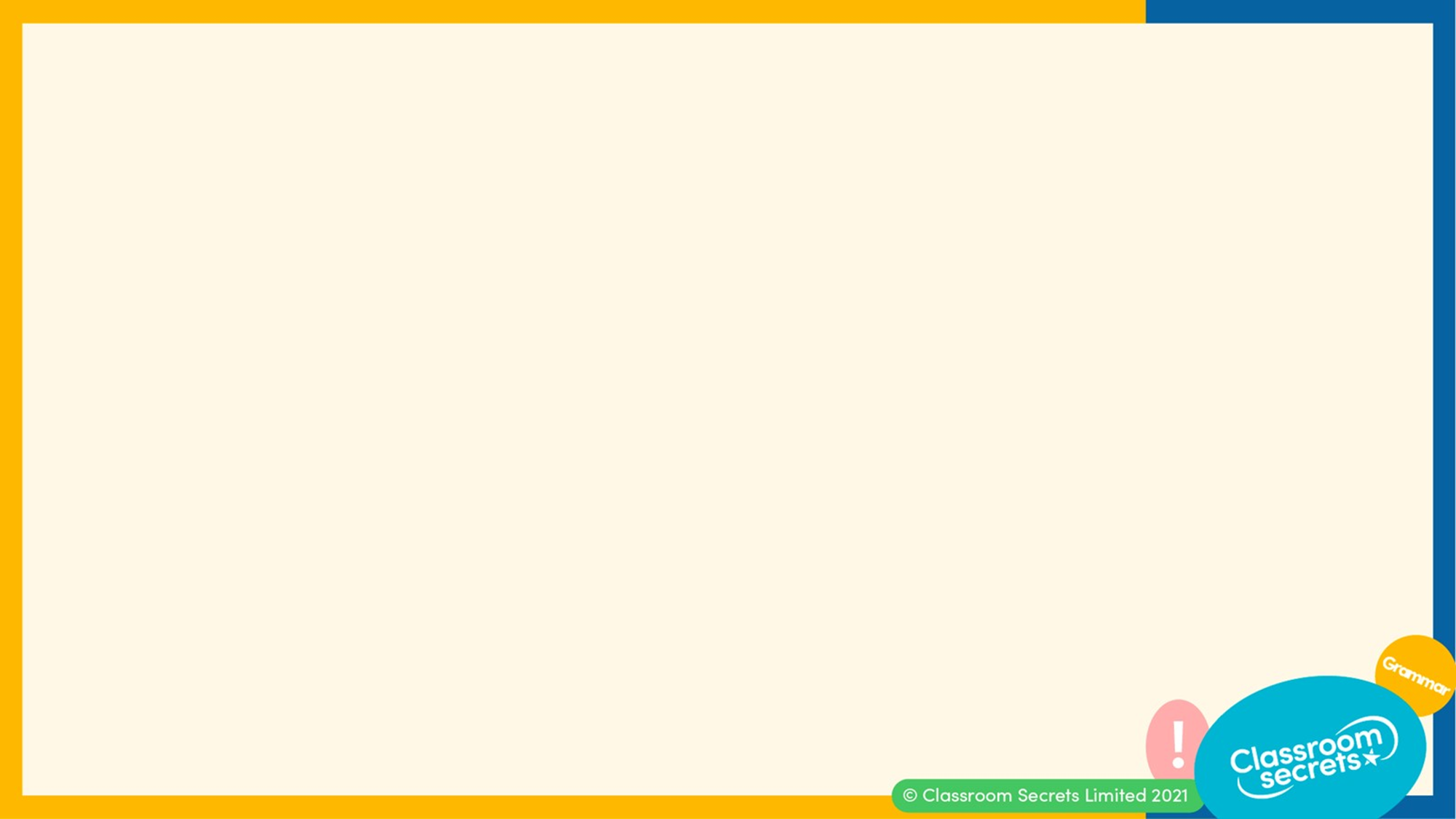 Now that we are ready to move on, we can learn more about what a preposition is.
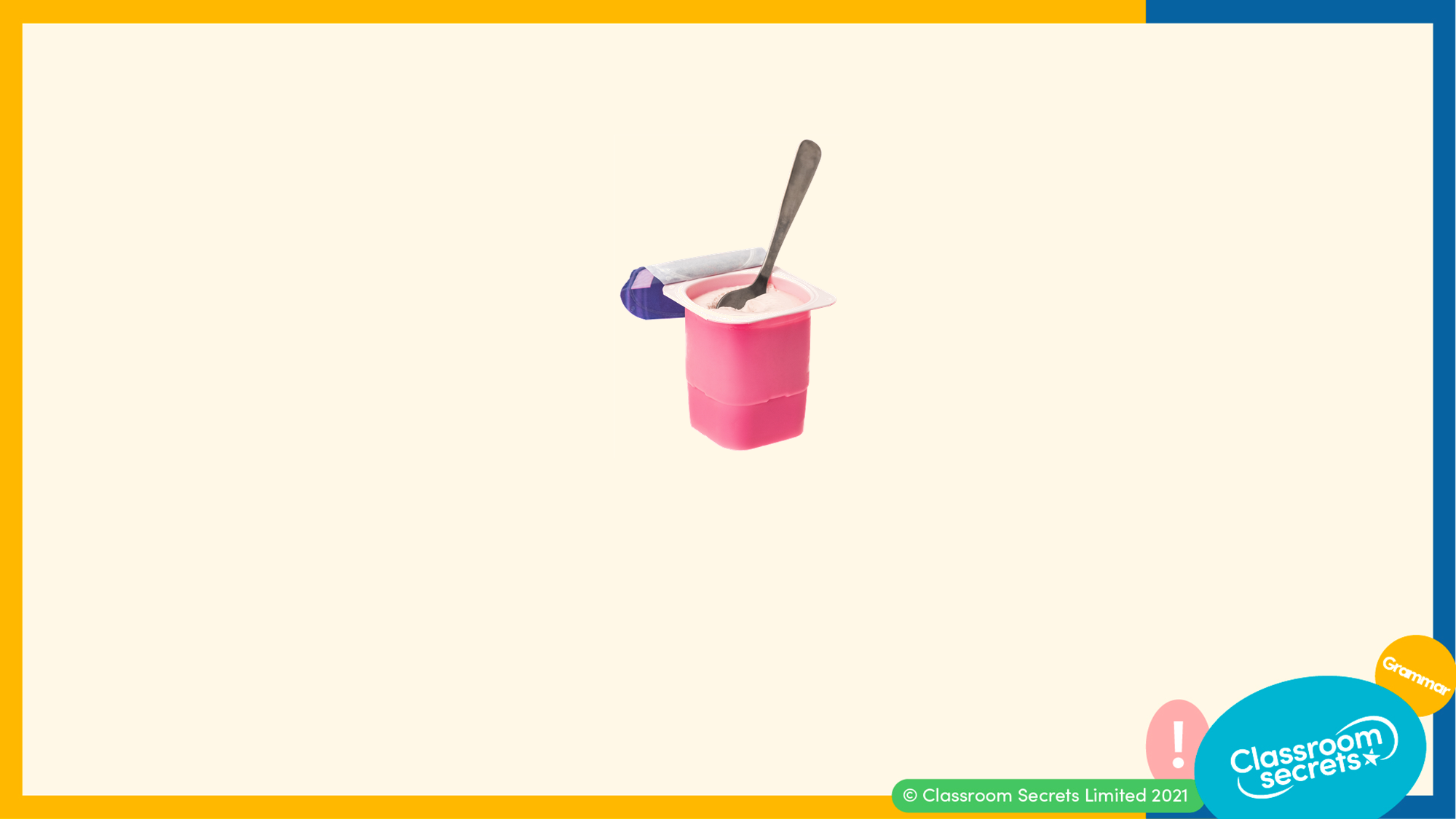 In this lesson, we are going to learn about what a preposition is.
Where is the spoon?
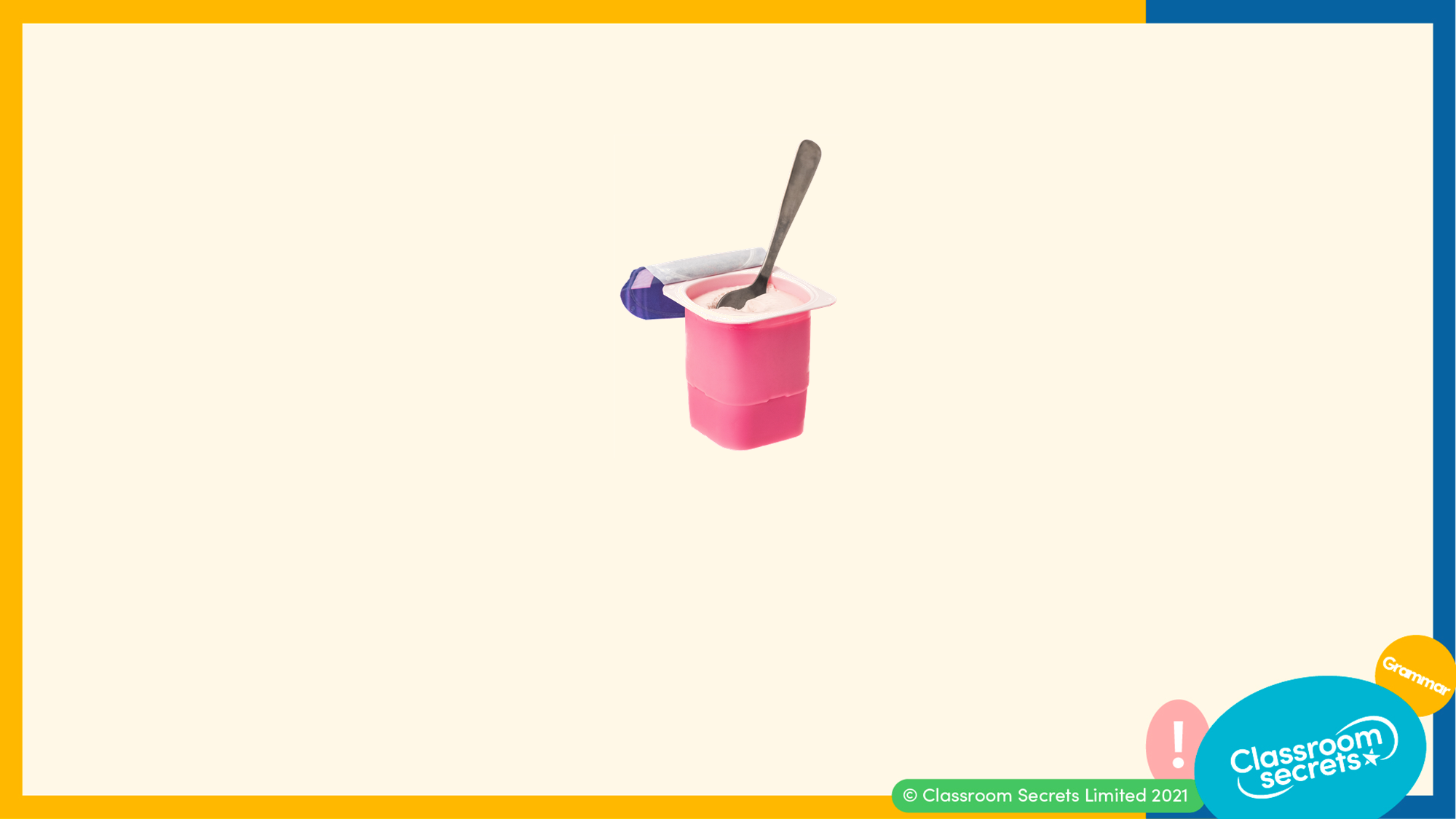 The spoon is in the yogurt pot.
What are the nouns in the sentence?
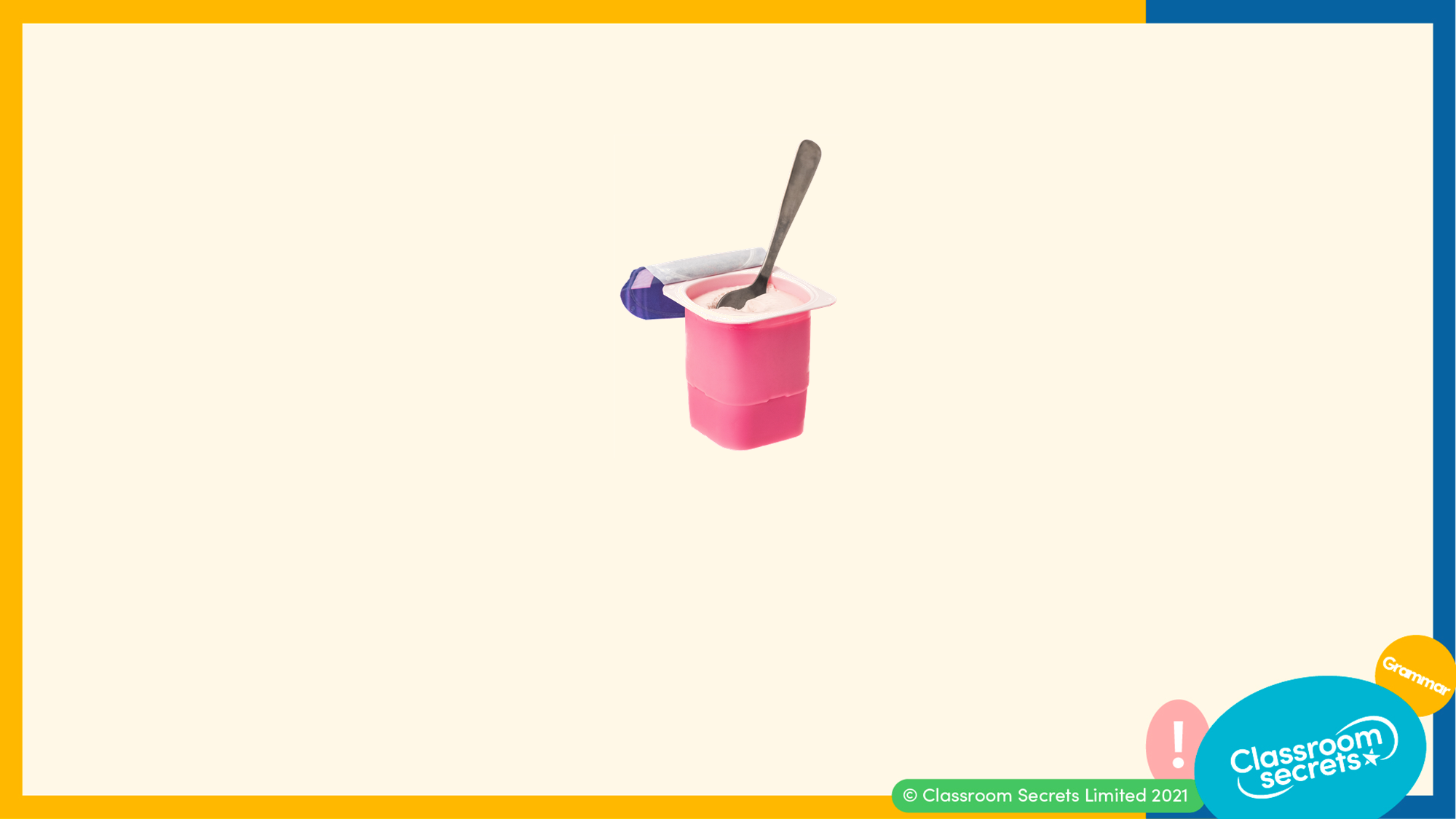 The nouns in the sentence are spoon and pot.
The spoon is in the yogurt pot.
A preposition is a type of word used to express time, place or cause. It is usually placed before a noun or noun phrase. 
What is the preposition in the sentence?
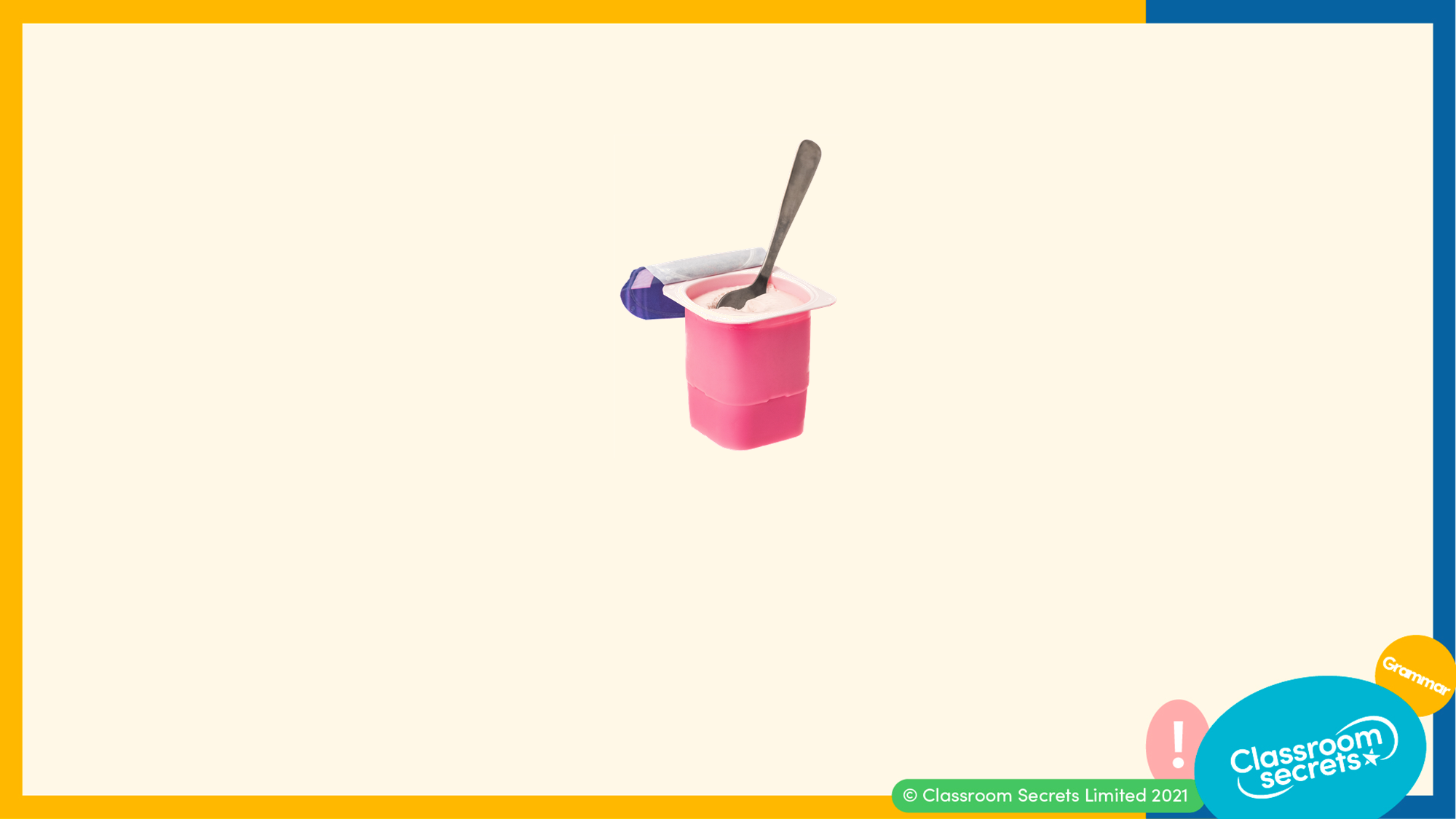 The preposition in the sentence is in.
The spoon is in the yogurt pot.
The preposition describes the location of the noun ‘spoon’. The preposition ‘in’ is a preposition of place. This explains where the spoon is in relation to the yogurt pot.

The spoon is in the yogurt pot.
noun phrase
preposition
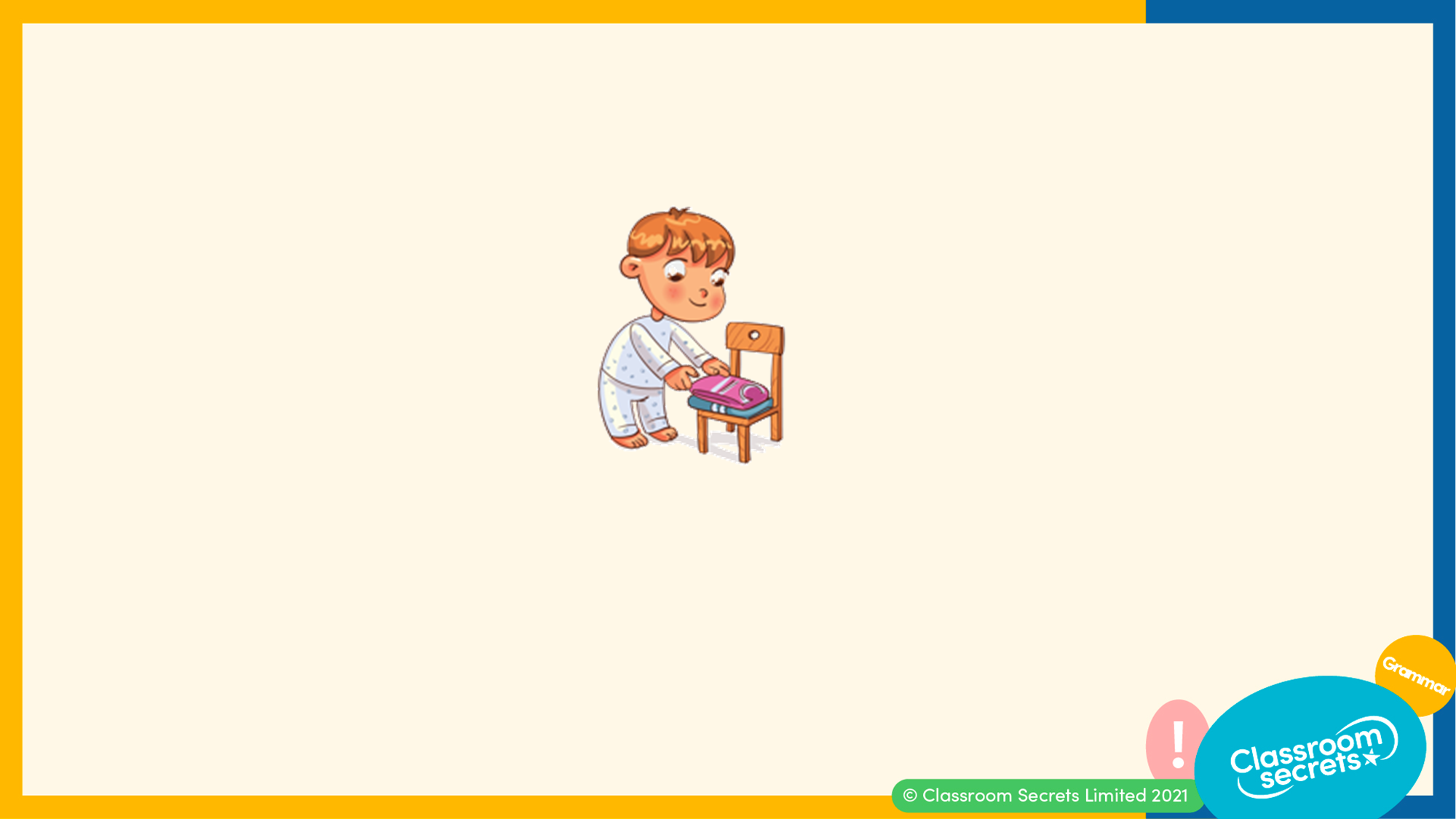 Other prepositions of place include:
on, under, in, above, around, behind, by, at, into, over, up, between, through, among, across, beyond, towards, near, down, off
Prepositions of place are used before the noun or noun phrase to describe where the noun is compared to other nouns in the sentence.
For example:Charlie placed his folded clothes on the chair.
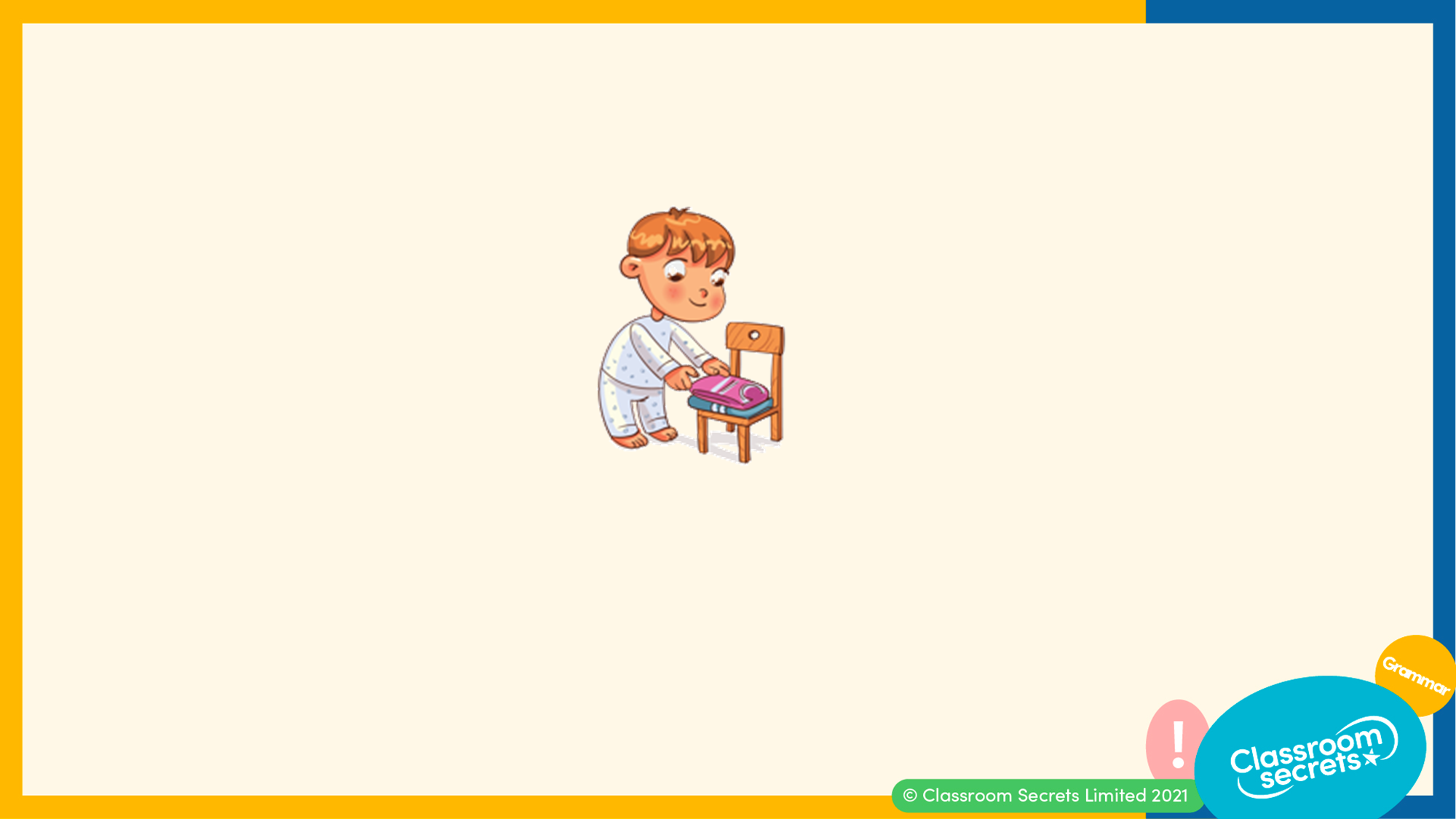 There are other types of prepositions, such as prepositions of time.
Prepositions of time explain when something happened, or when something is going to happen.
Prepositions of time include:by, at, from, before, after, since, about, following
An example sentence with a preposition of time is:Charlie folded the clothes he wore today after his bath.
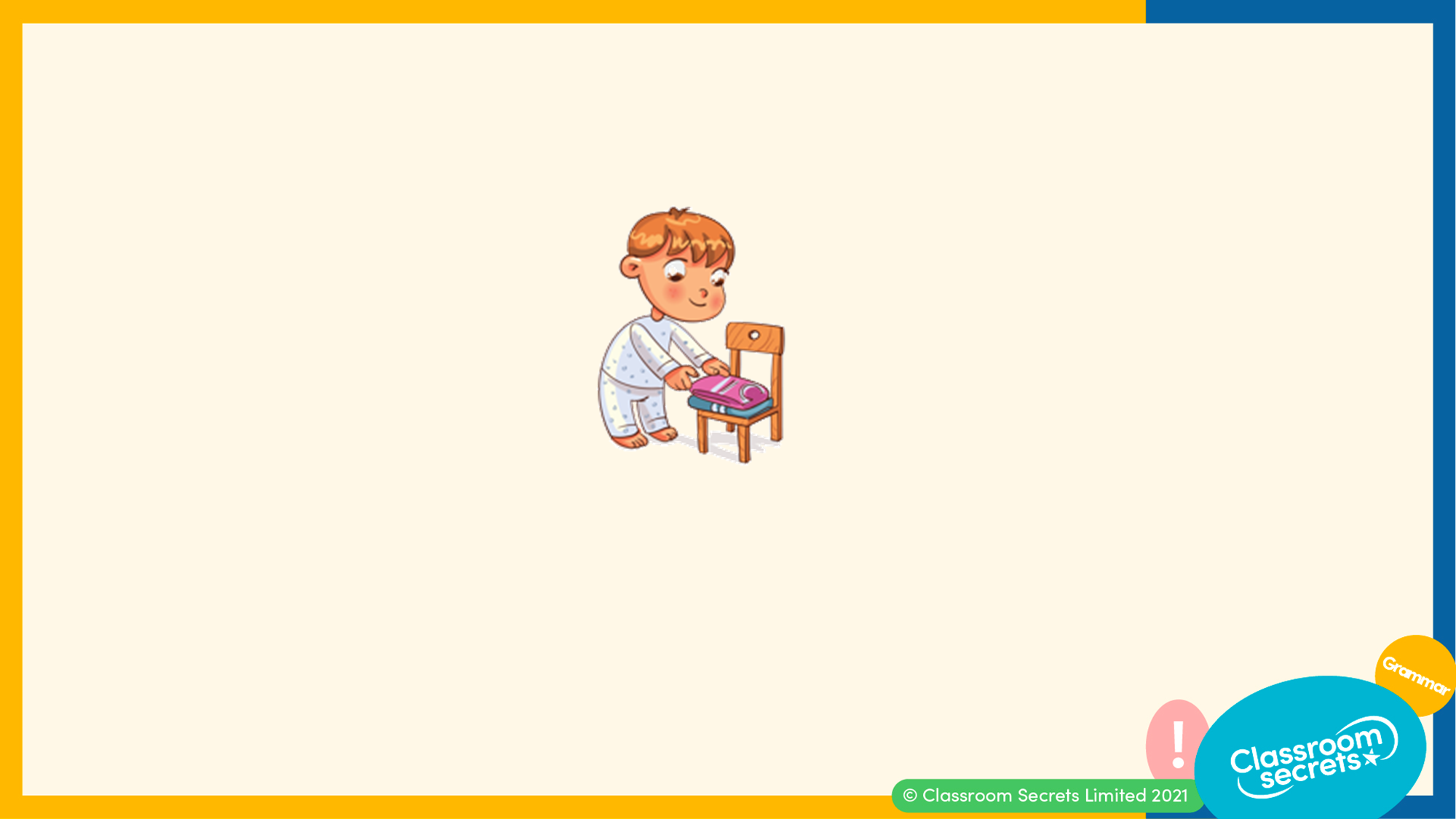 We can also have prepositions of cause. 
Prepositions of cause explain or give a reason why something happened in the sentence.
Prepositions of cause include:
because of, due to, from, as a result, for and despite
For example:Charlie folded up the clothes he wore today as a result of bedtime.
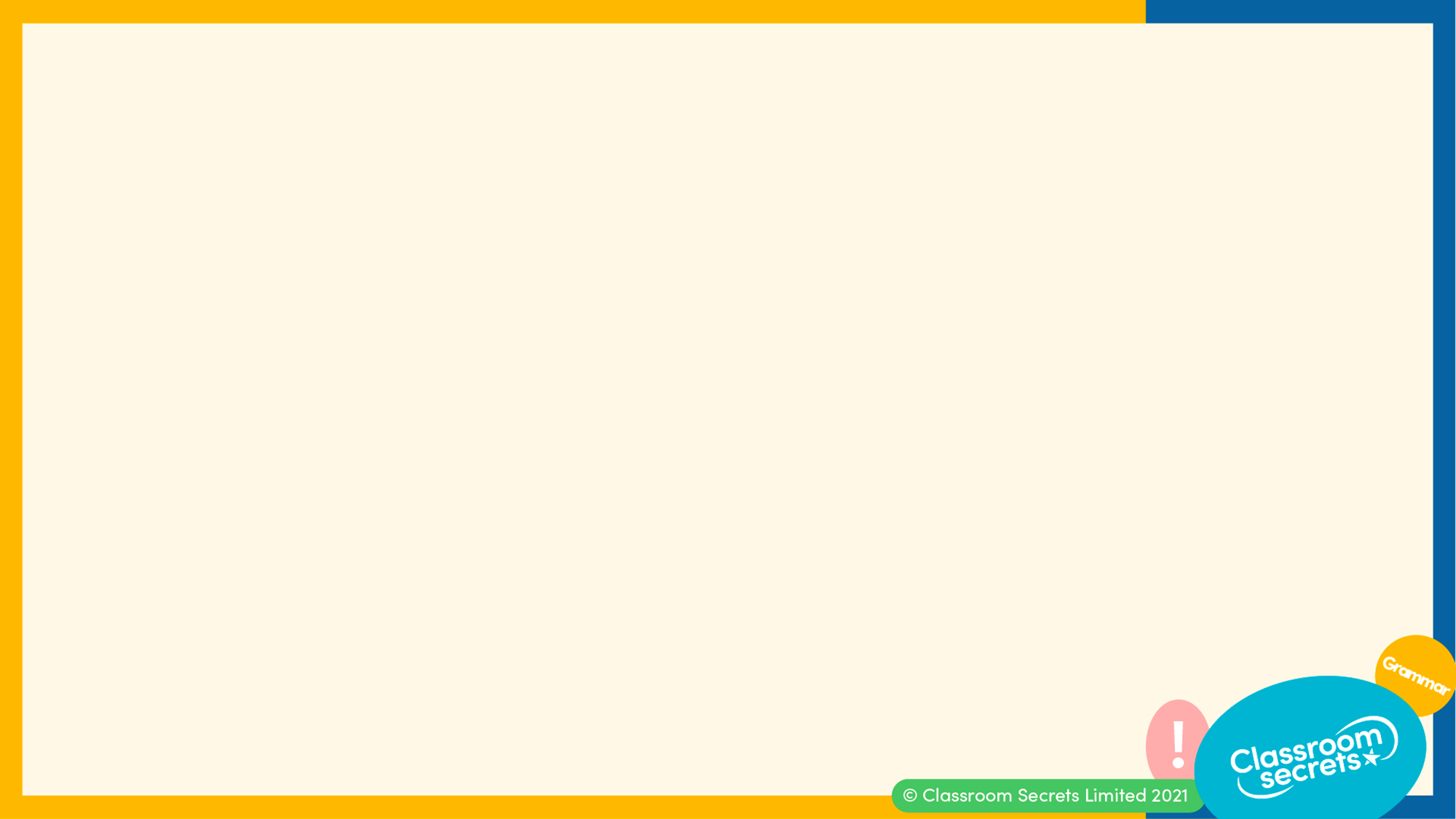 Select all the statements which are true when describing a preposition.
A noun or noun phrase always follows a preposition.
Prepositions of time, place and cause relate to the verb only.
Prepositions relate to the noun in the sentence.
A preposition follows a noun or a noun phrase.
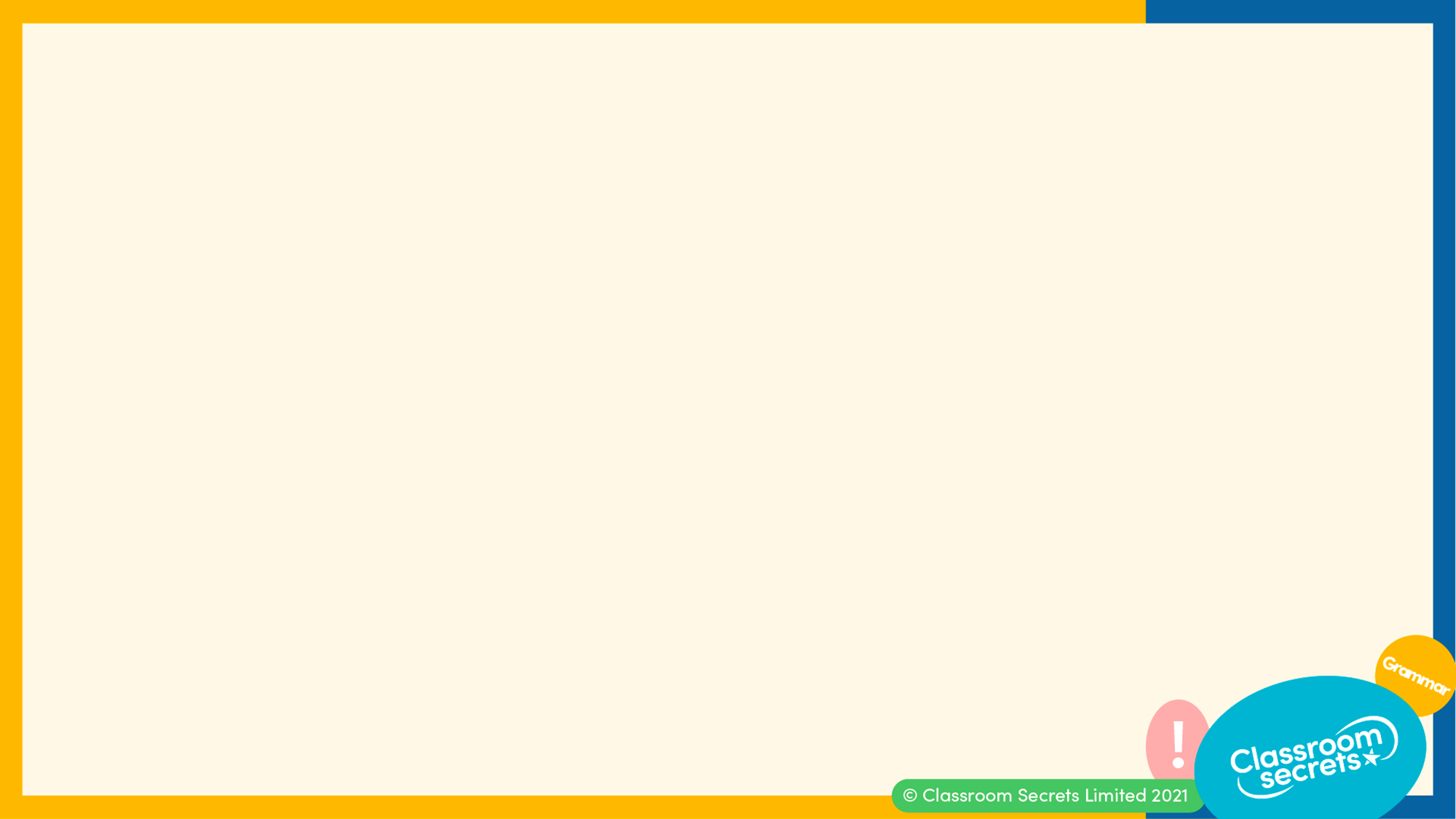 Select all the statements which are true when describing a preposition.
A noun or noun phrase always follows a preposition.
Prepositions of time, place and cause relate to the verb only.
Prepositions relate to the noun in the sentence.
A preposition follows a noun or a noun phrase.
A preposition relates to the noun and not the verb in the sentence and a noun or noun phrase always follows a preposition. If a noun phrase does not follow a preposition, the word actsas an adverb.
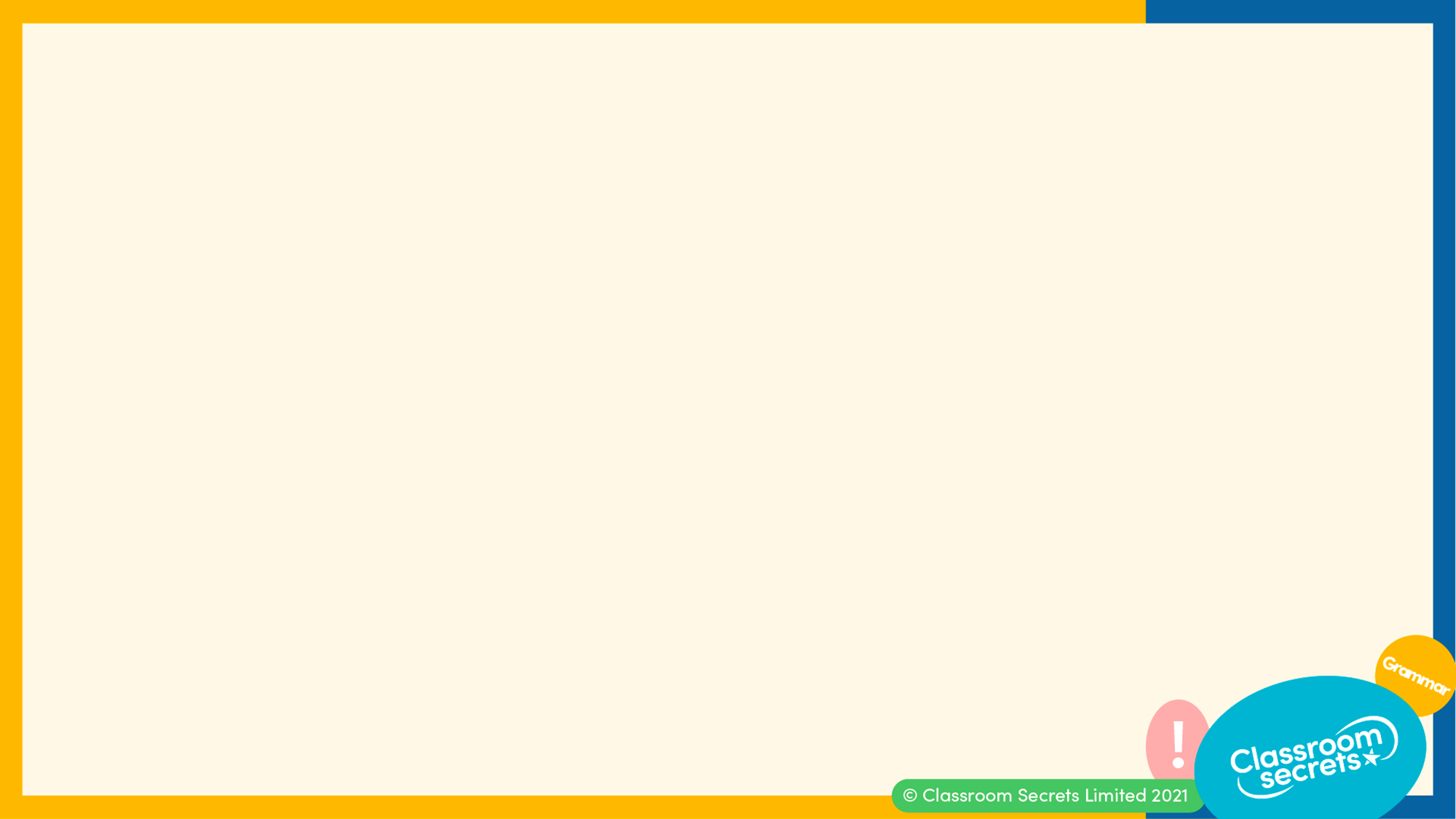 In our writing, we can choose different prepositions to change the meaning of the sentence and how the sentence ends.
The cat jumped onto the sofa.
The cat jumped down from the worktop.
The cat jumped over the fence.

The cat jumped due to the loud noise.
The cat jumped after a spider.

Each of these sentences begins with the same sentence starter but the preposition and the following noun phrase changes each time.
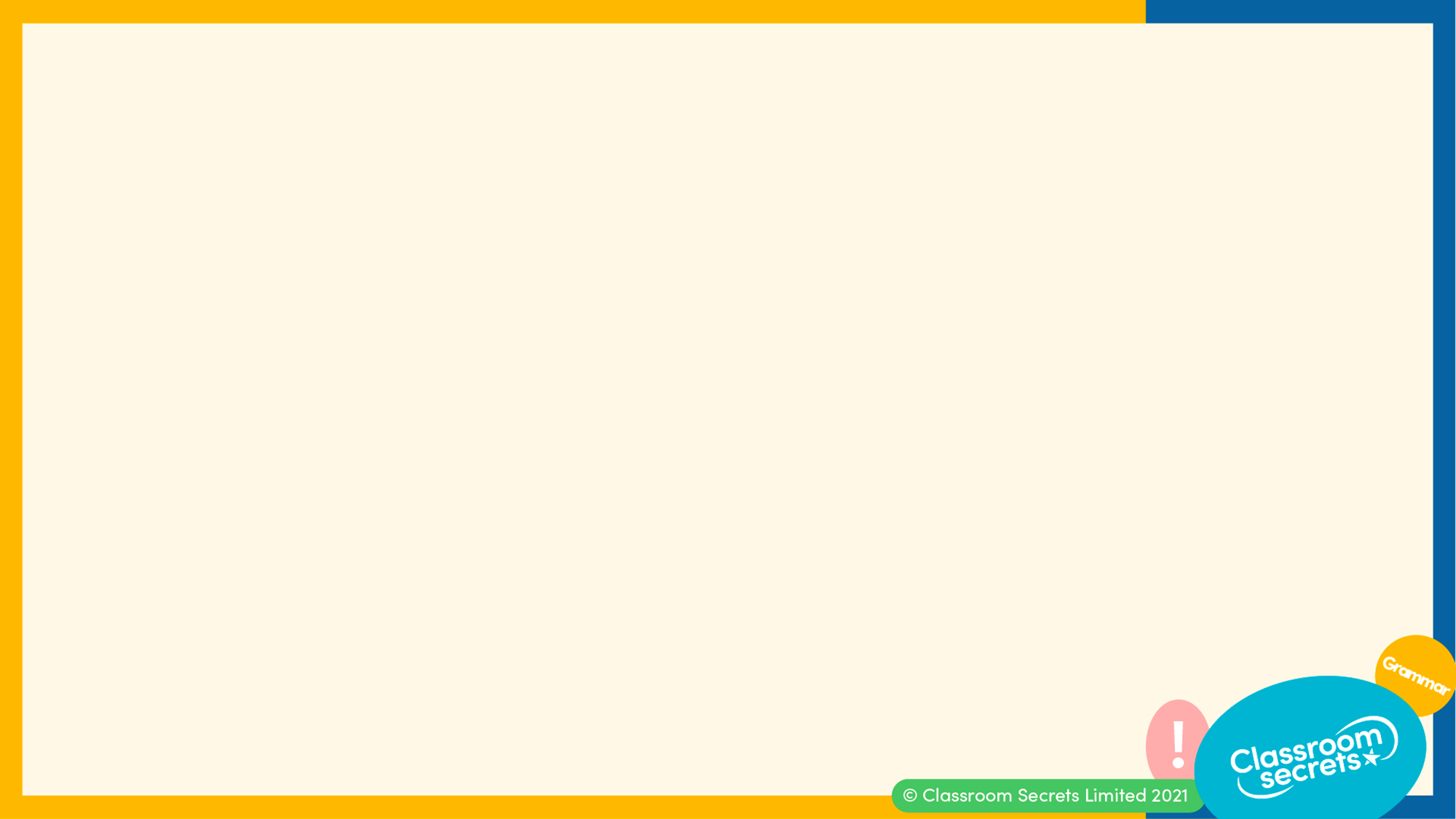 However, we can use the same sentence each time and change its meaning, just by using a different the preposition.
Ameera hit the tennis ball over the net.
Ameera hit the tennis ball into the net.
Ameera hit the tennis ball towards the net.
Ameera hit the tennis ball against the net. 


In these examples, the prepositions are all examples of prepositions of place and the meaning changes each time.
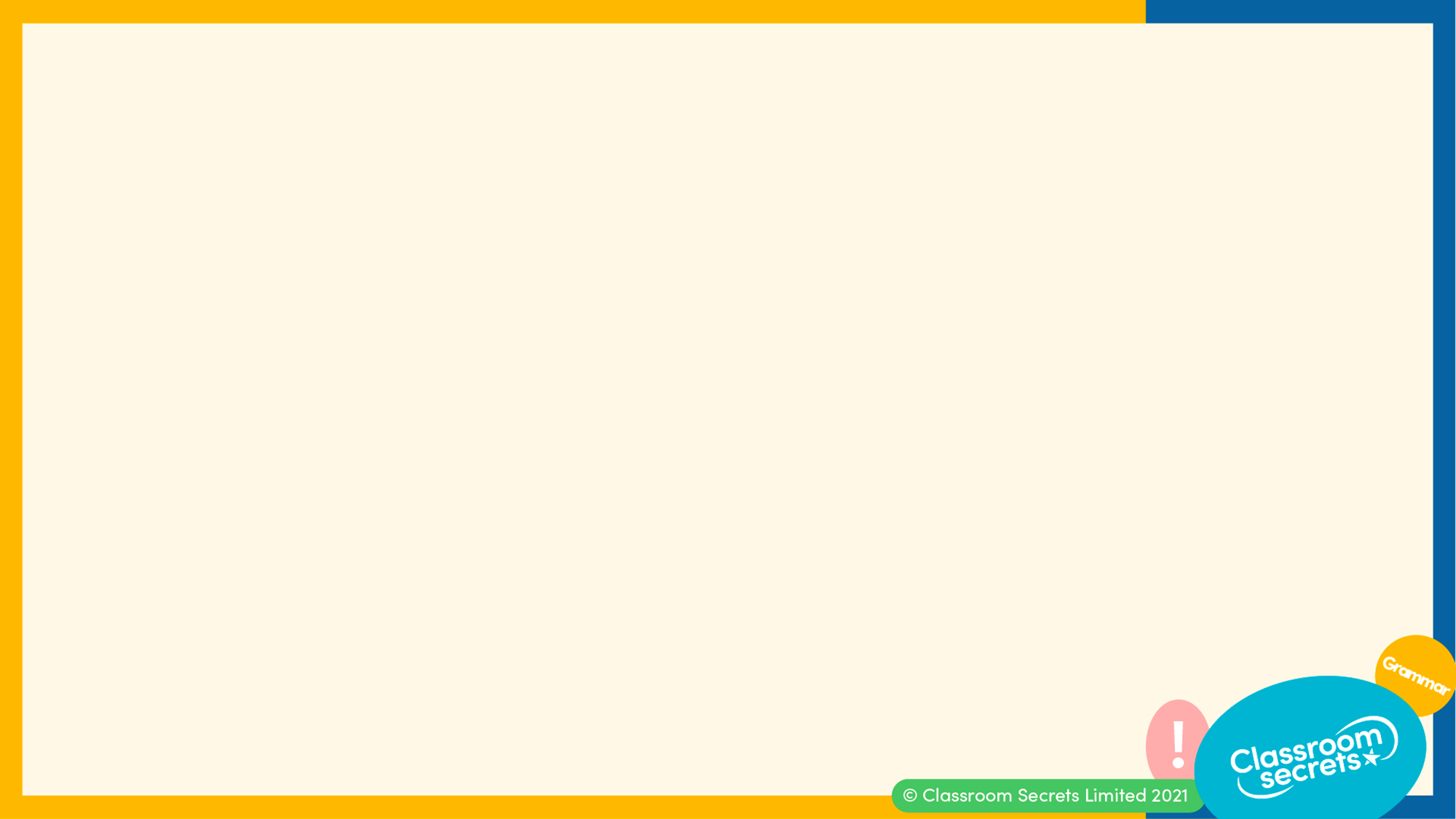 Some of the words we have mentioned can be used as adverbs as well as prepositions. Let’s see what the difference is.
A preposition tell us more about the noun in the sentence. In the sentence below, the preposition of time explains the order of the nouns.
Preposition: Joseph poured his cereal in the bowl before the milk. 


Whereas, adverbs tell us more about the action word in the sentence. In this example, the adverb of time tells us more about the verb eaten rather than the noun chocolate.
Adverb: Joseph had never eaten chocolate before.
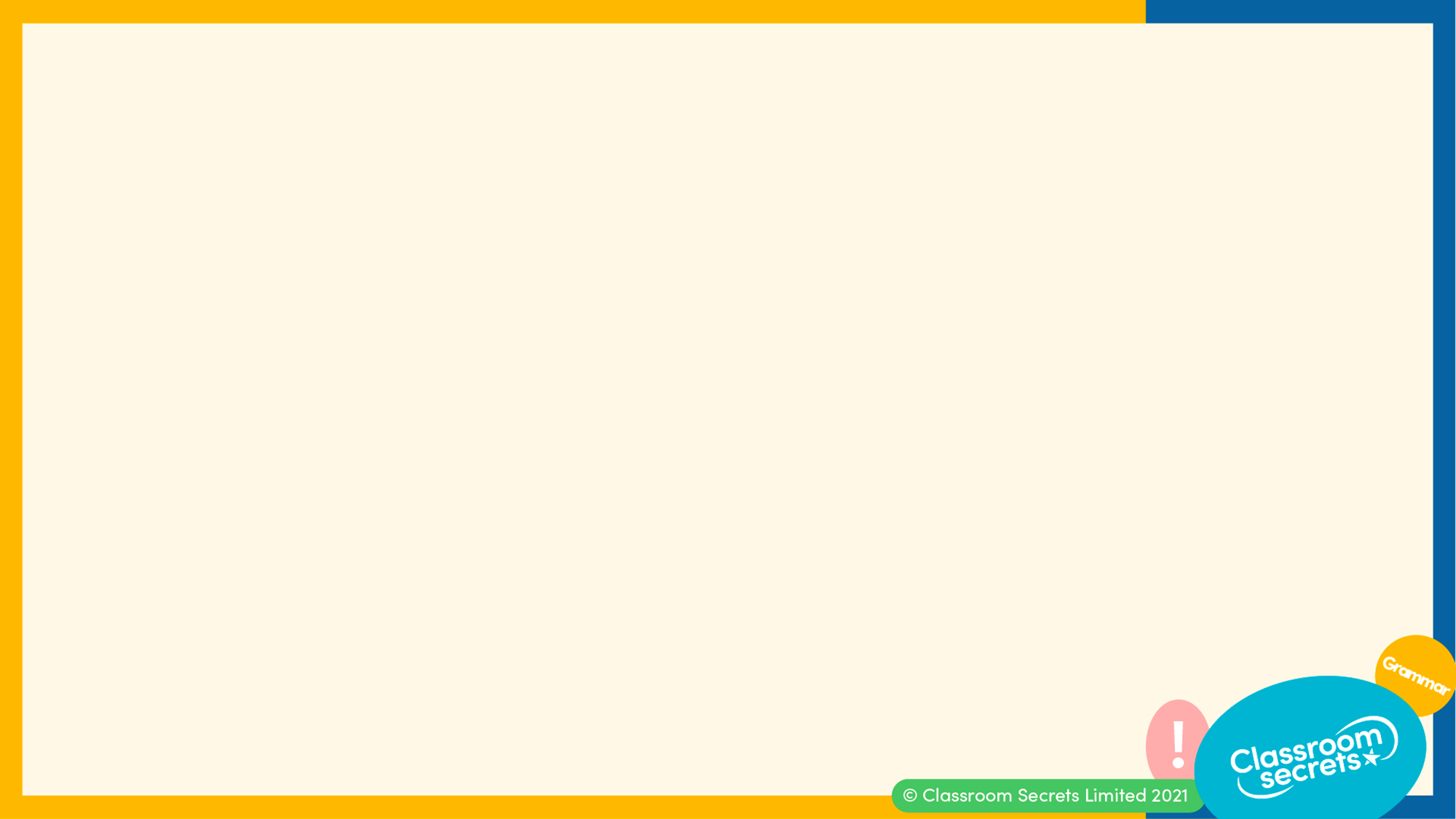 Select the preposition which would not make sense if it was placed in the sentence below.
We always have playtime ____________ our PE lesson.
after
before
about
following
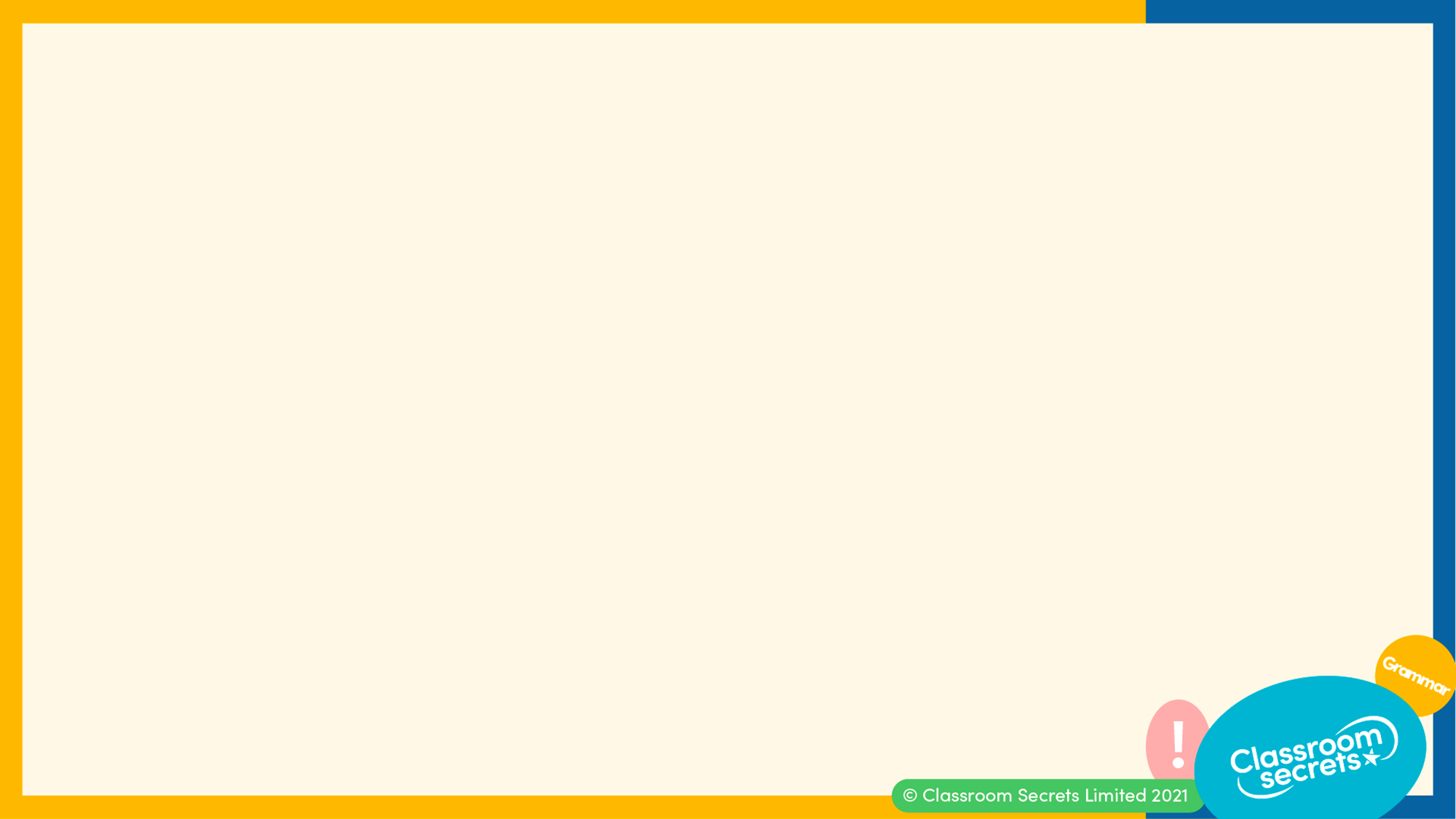 Select the preposition which would not make sense if it was placed in the sentence below.
We always have playtime ____________ our PE lesson.
after
before
about
following
The preposition of time ‘about’ cannot be placed in the sentence because it does not make sense. All the other prepositions of time could be placed in the sentence and they would make sense.
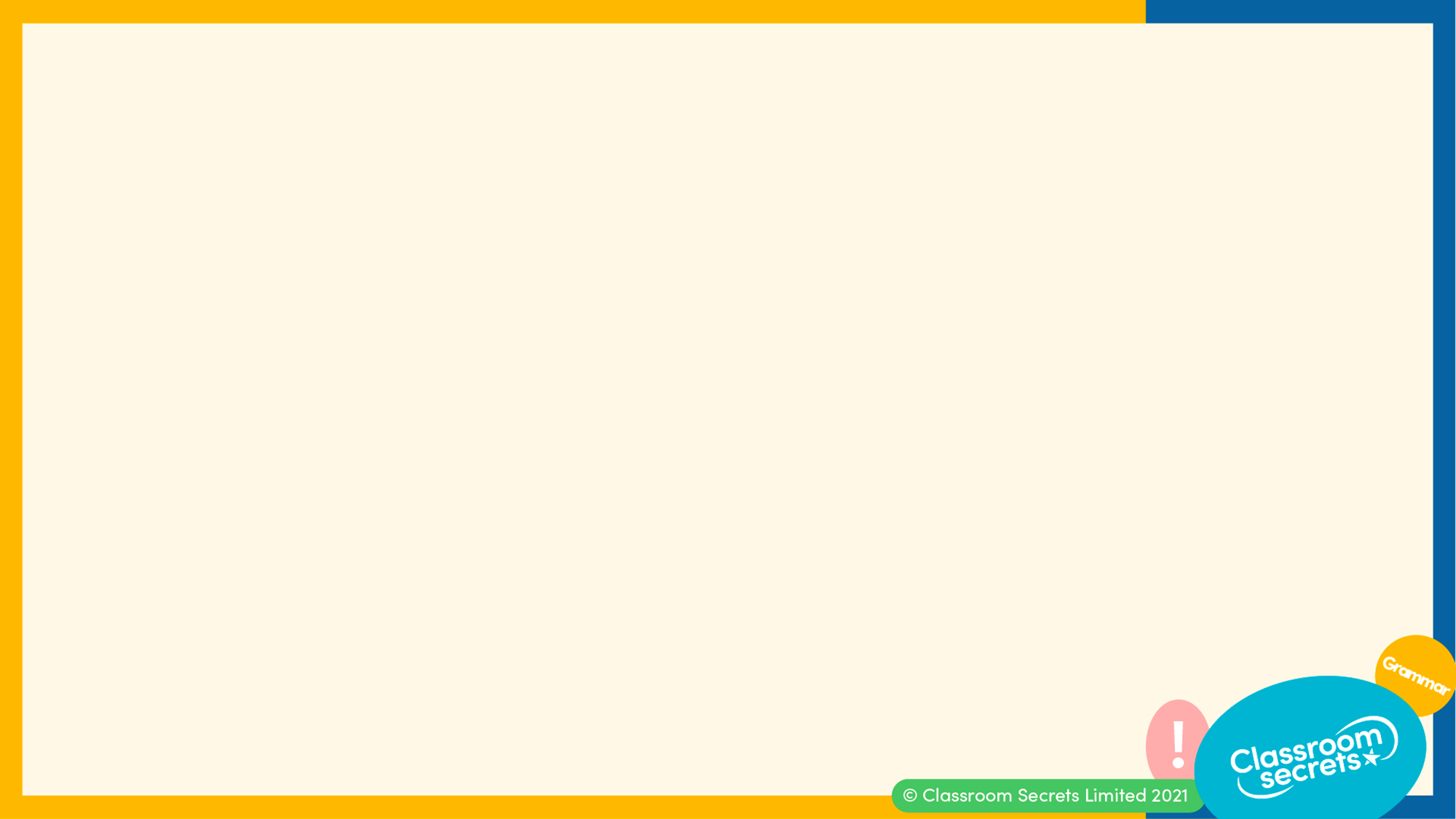 Sort the prepositions by their type using the table below.
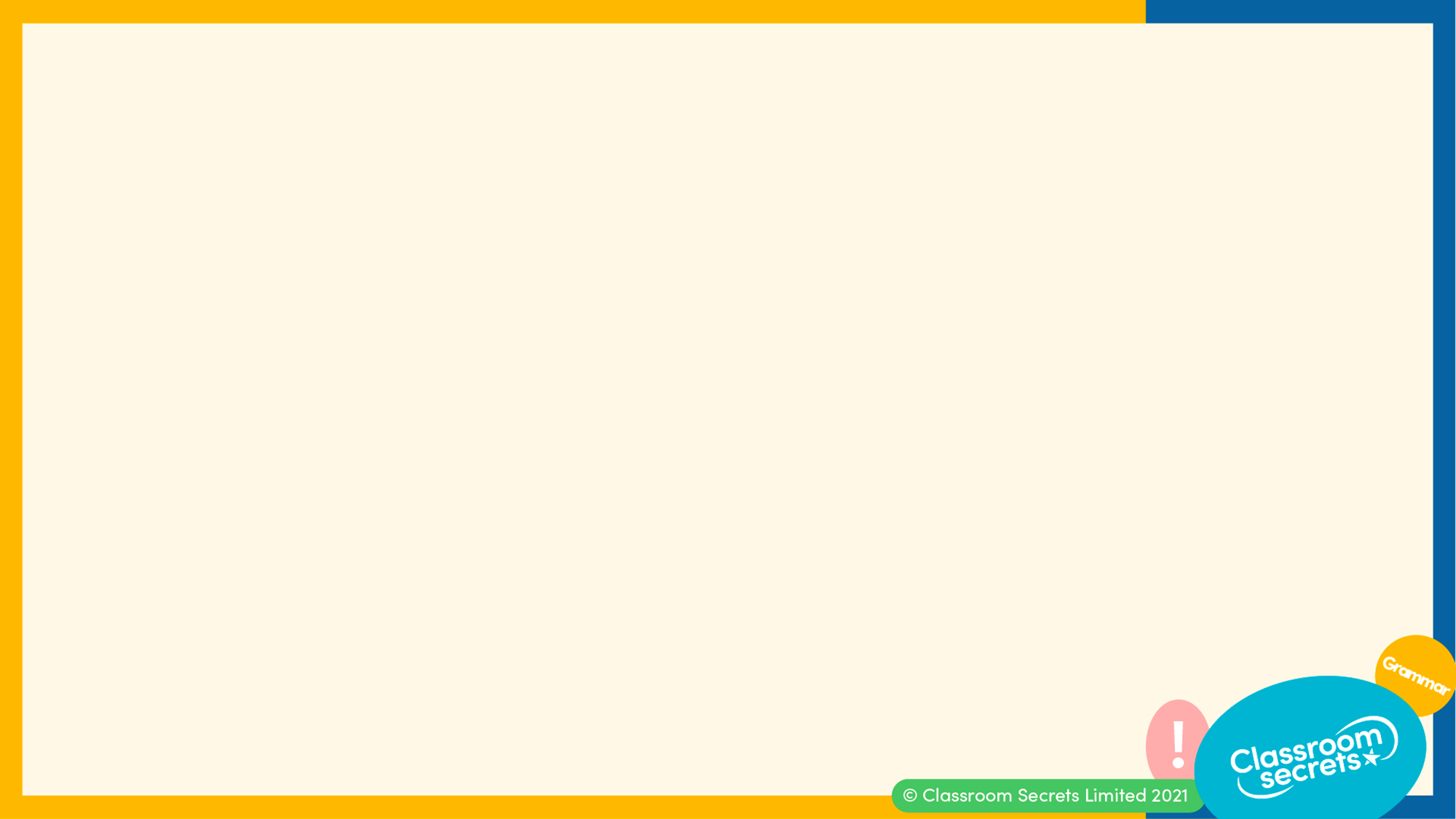 Sort the prepositions by their type using the table below.
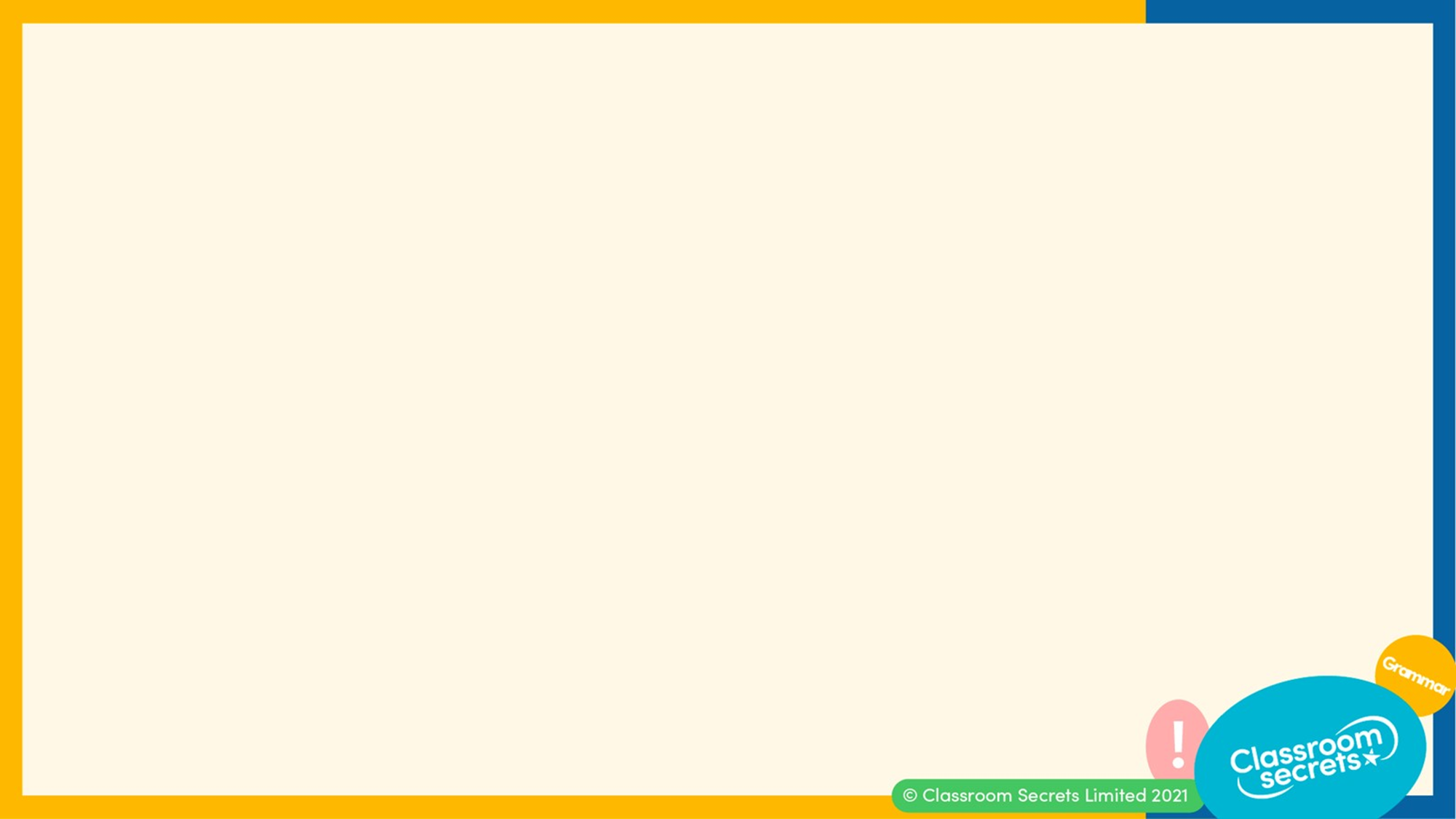 Now that we know what a preposition is, let’s apply our learning to some application and reasoning questions.
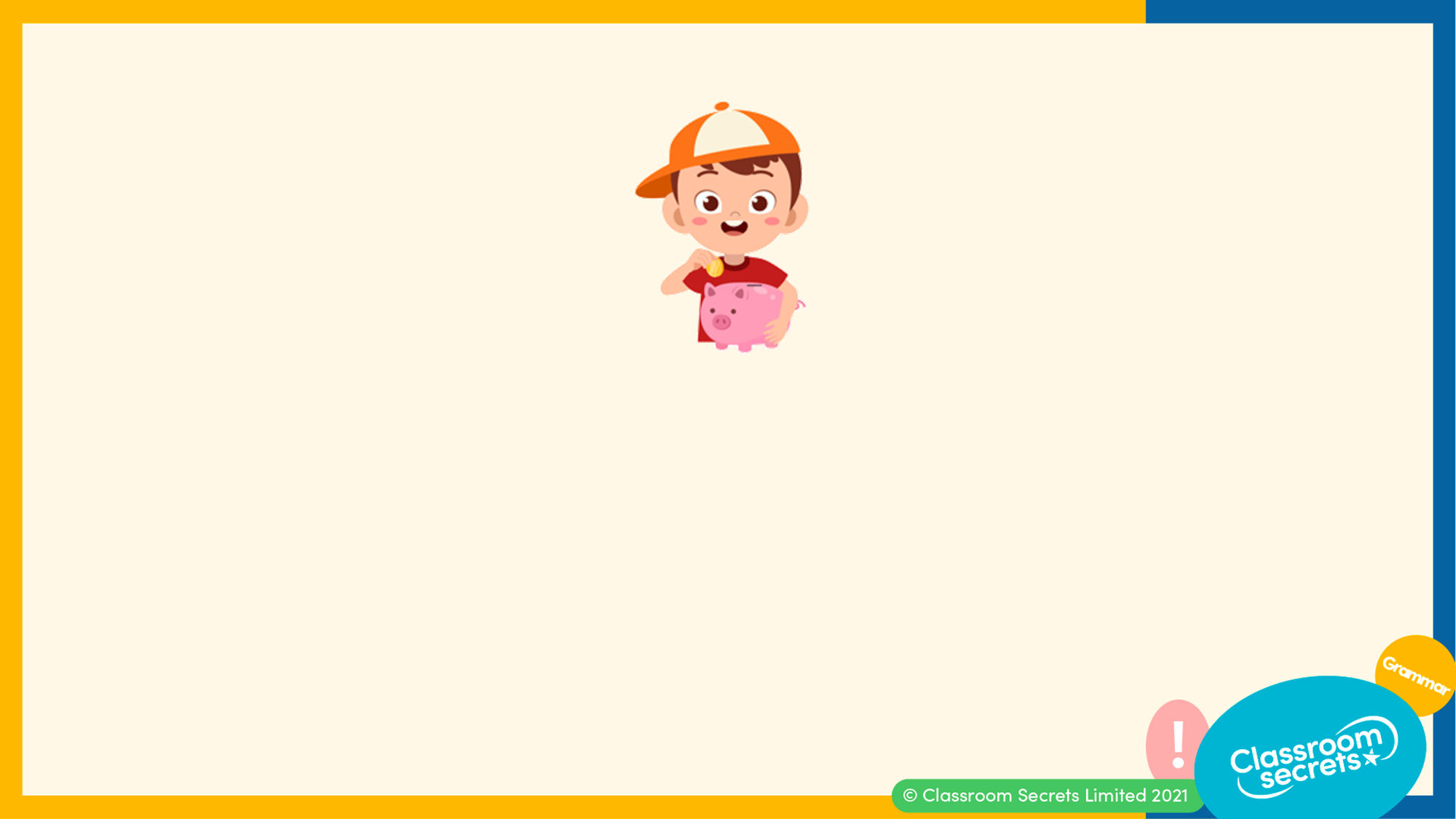 Simeena believes there is a preposition of time in the sentence below.
Jake felt excited because he knew that he could buy the remote control car next week.

Do you agree? Explain your answer.
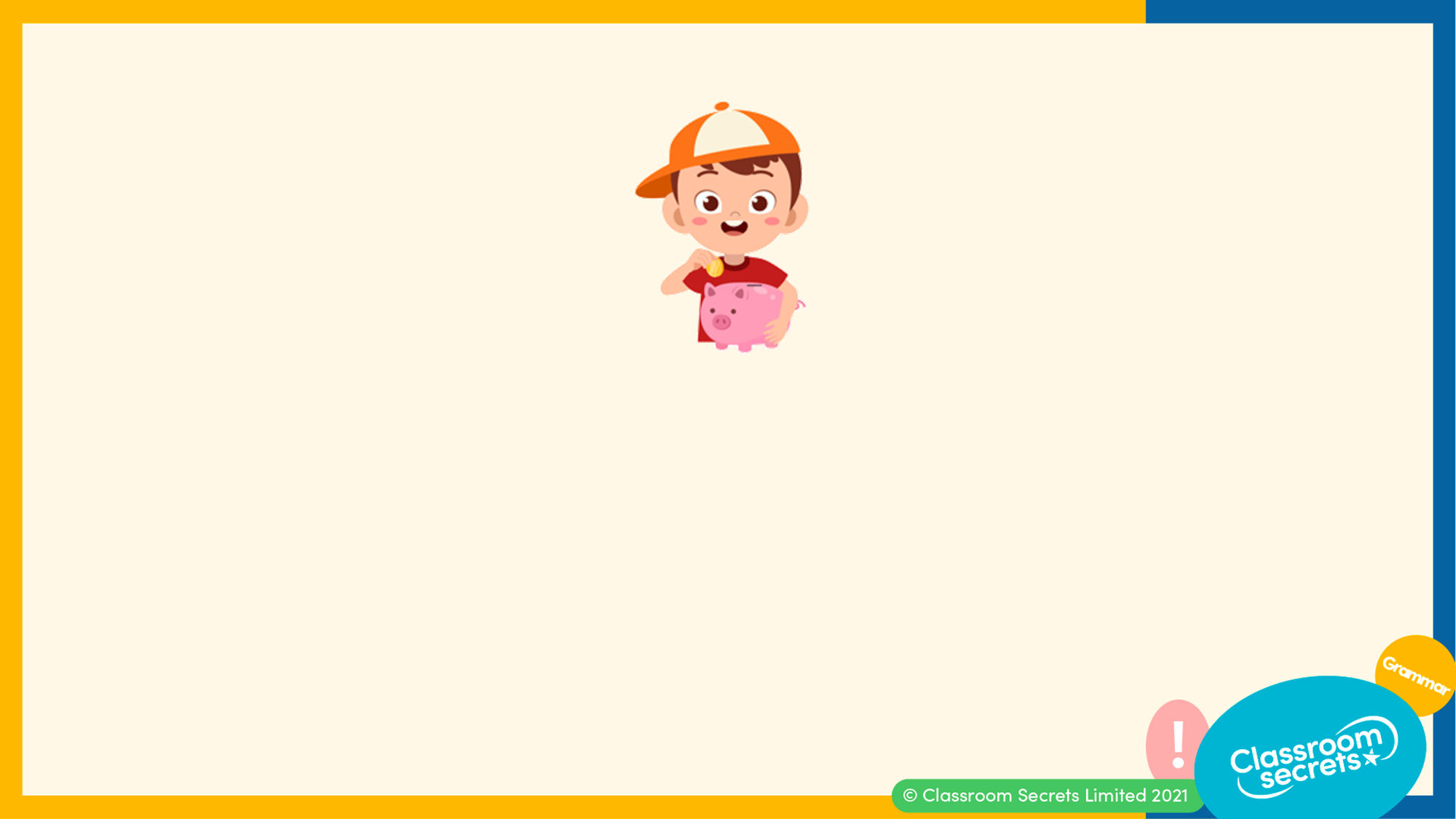 Simeena believes there is a preposition of time in the sentence below.
Jake felt excited because he knew that he could buy the remote control car next week.

Do you agree? Explain your answer.
No, I disagree because the sentence does not include a preposition of time. ‘Next week’ is  an adverb of time because it is not followed by a noun or noun phrase and relates back to when Jake could buy the car. In this sentence, ‘next week’ refers to the action word ‘buy’ and not the nouns.
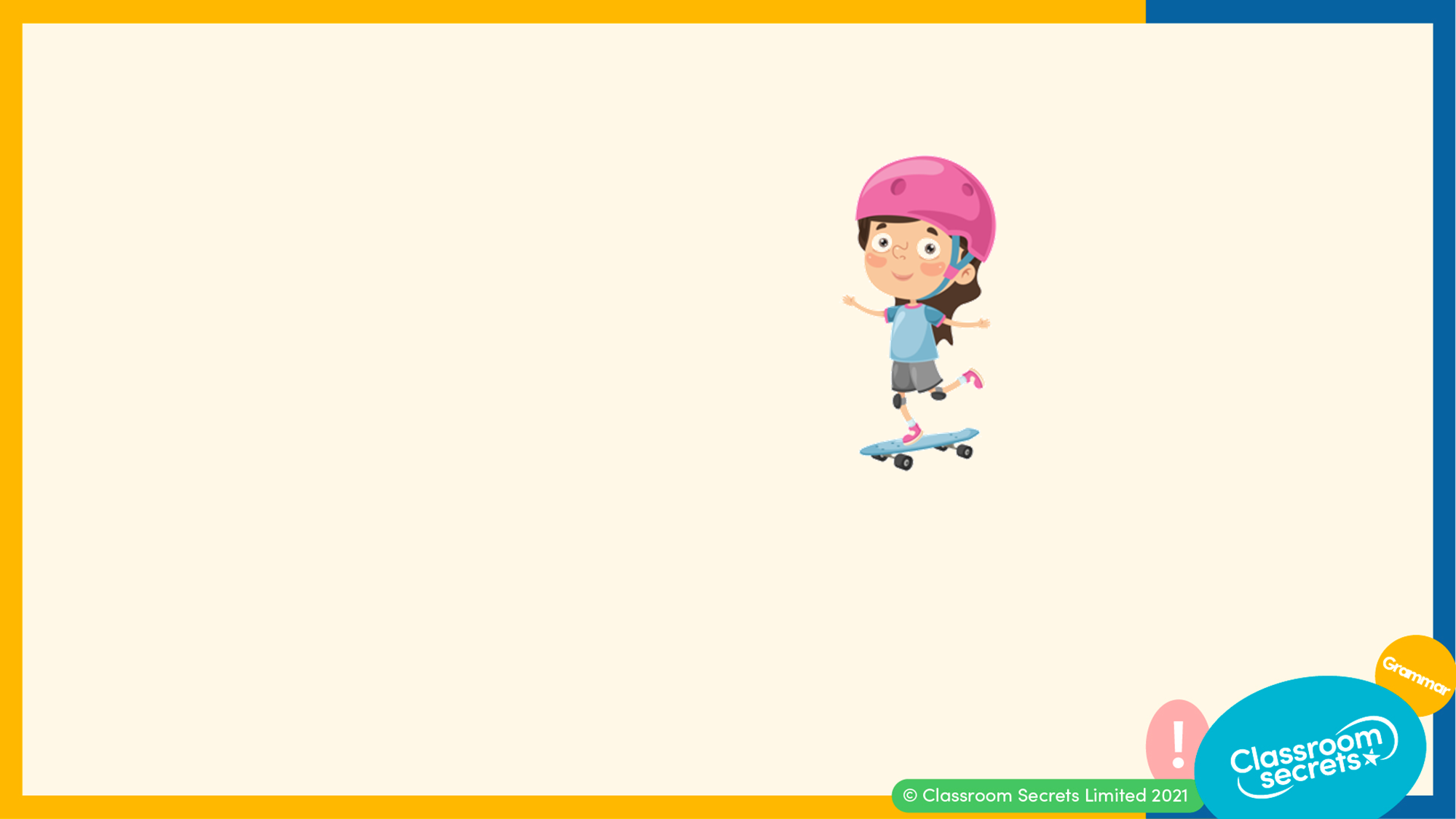 Create three sentences using three different prepositions, from the word bank, based on the picture below.
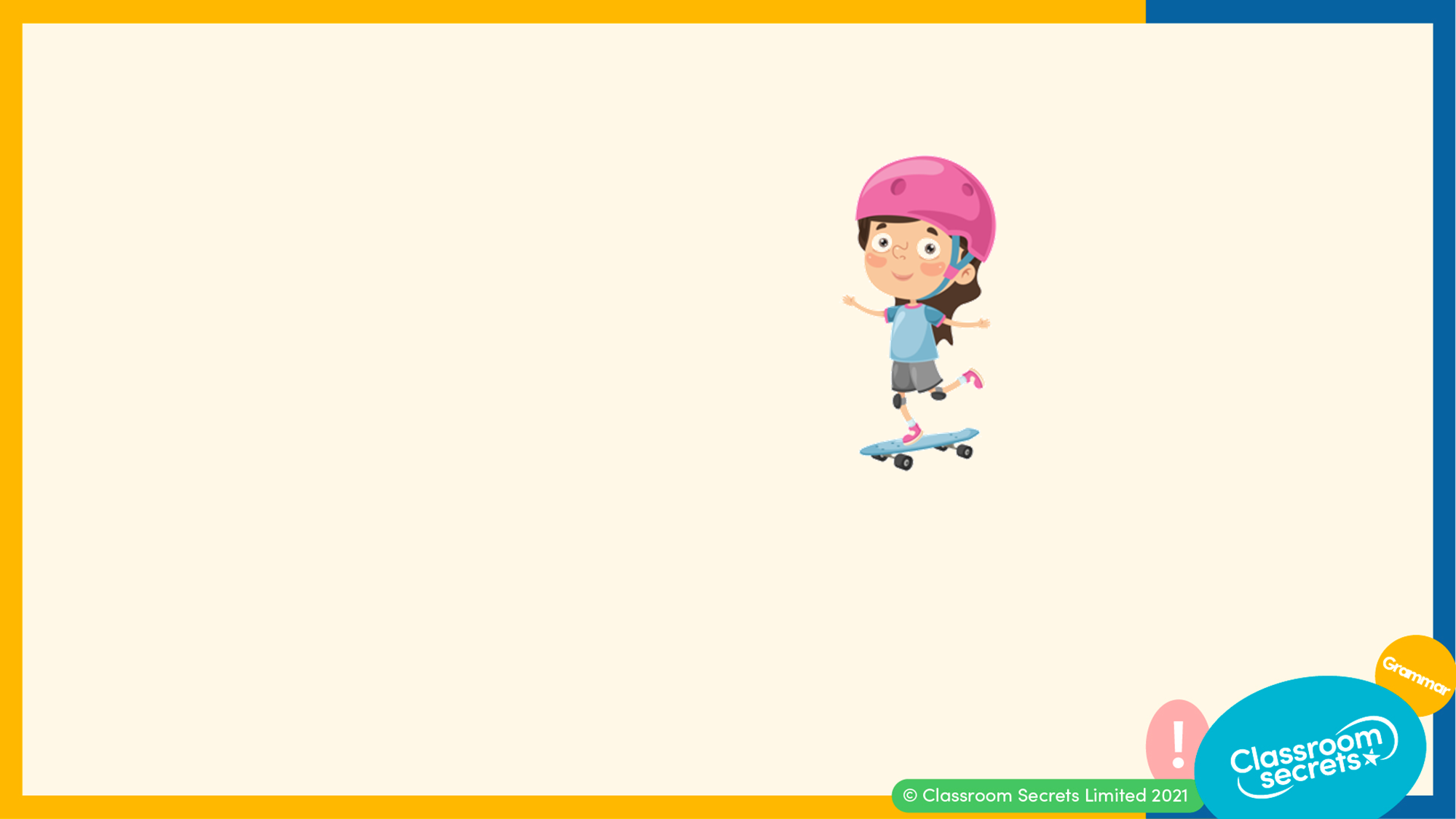 Create three sentences using three different prepositions, from the word bank, based on the picture below.
Various answers, for example:
The girl is riding on the skateboard. This sentence uses the preposition of place ‘on’.
Kelly felt more confident on her skateboard following her weekly lessons. This sentence uses the preposition of time ‘following’.
She is wearing a helmet and knee pads for her own safety. This sentence uses the preposition of cause ‘for’.
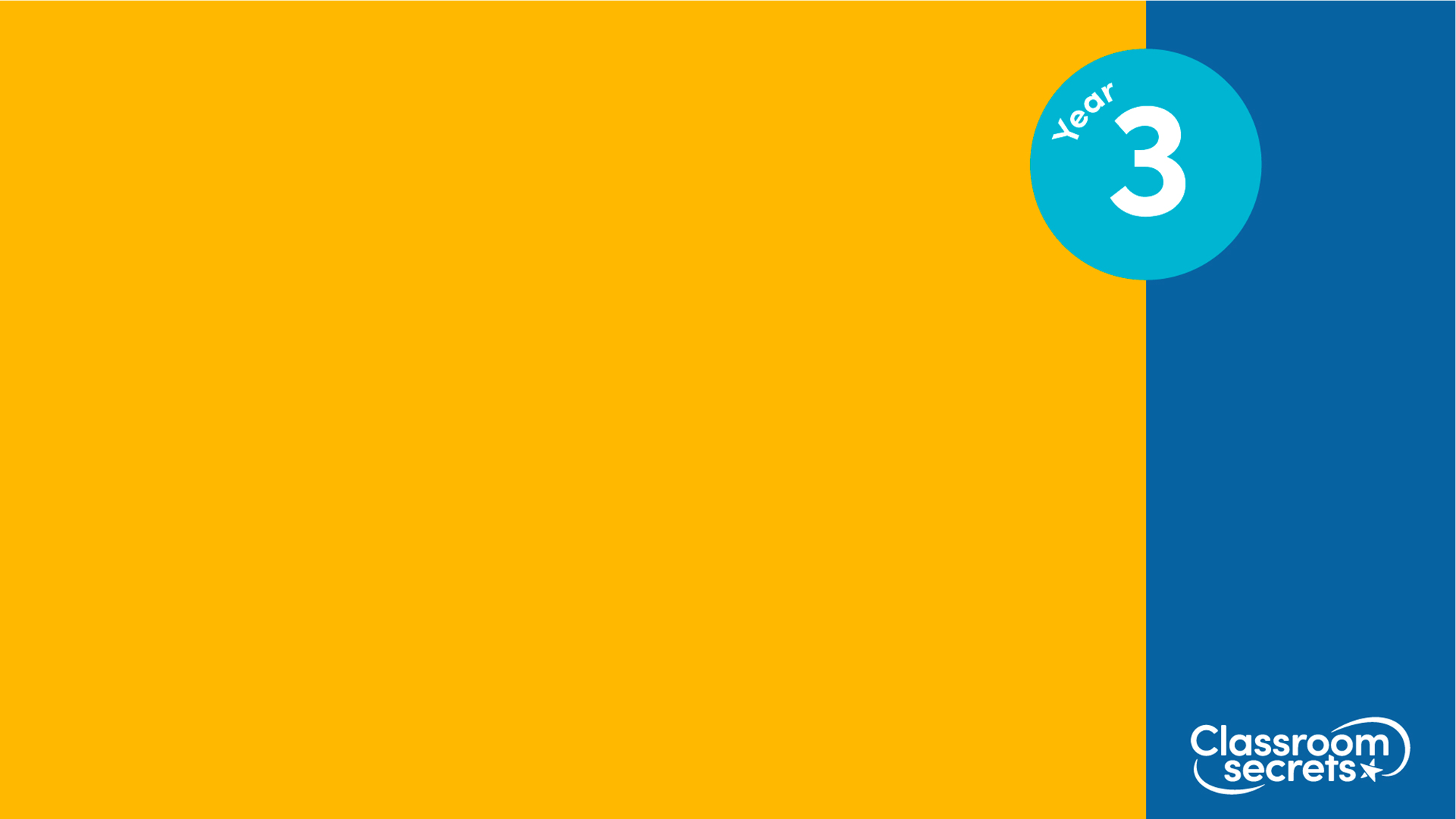 You’re ready to progress!
Now apply your learning by trying some questions.
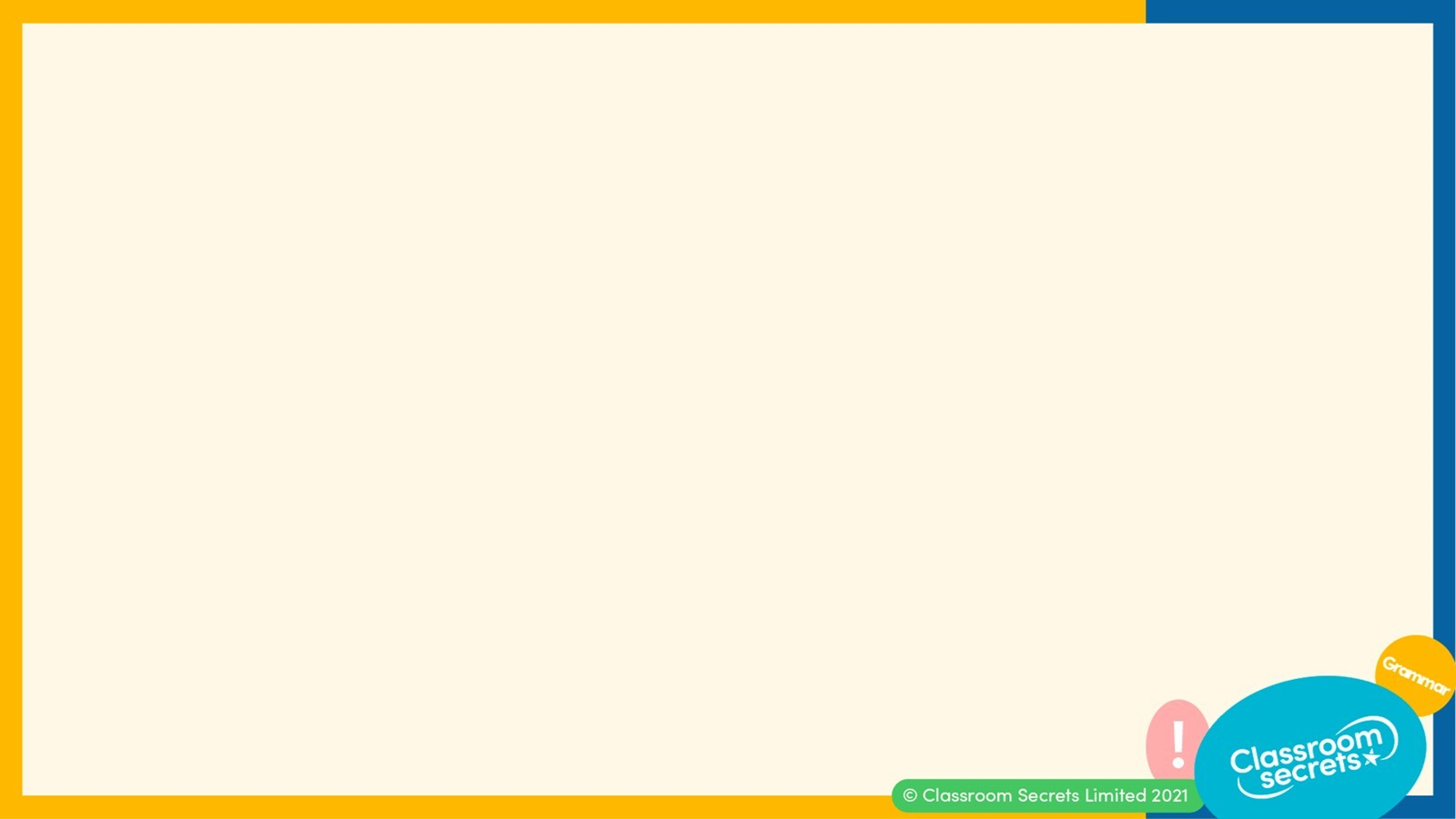 Underline the noun in the sentence.
They sat happily among the flowers.
Varied Fluency 1
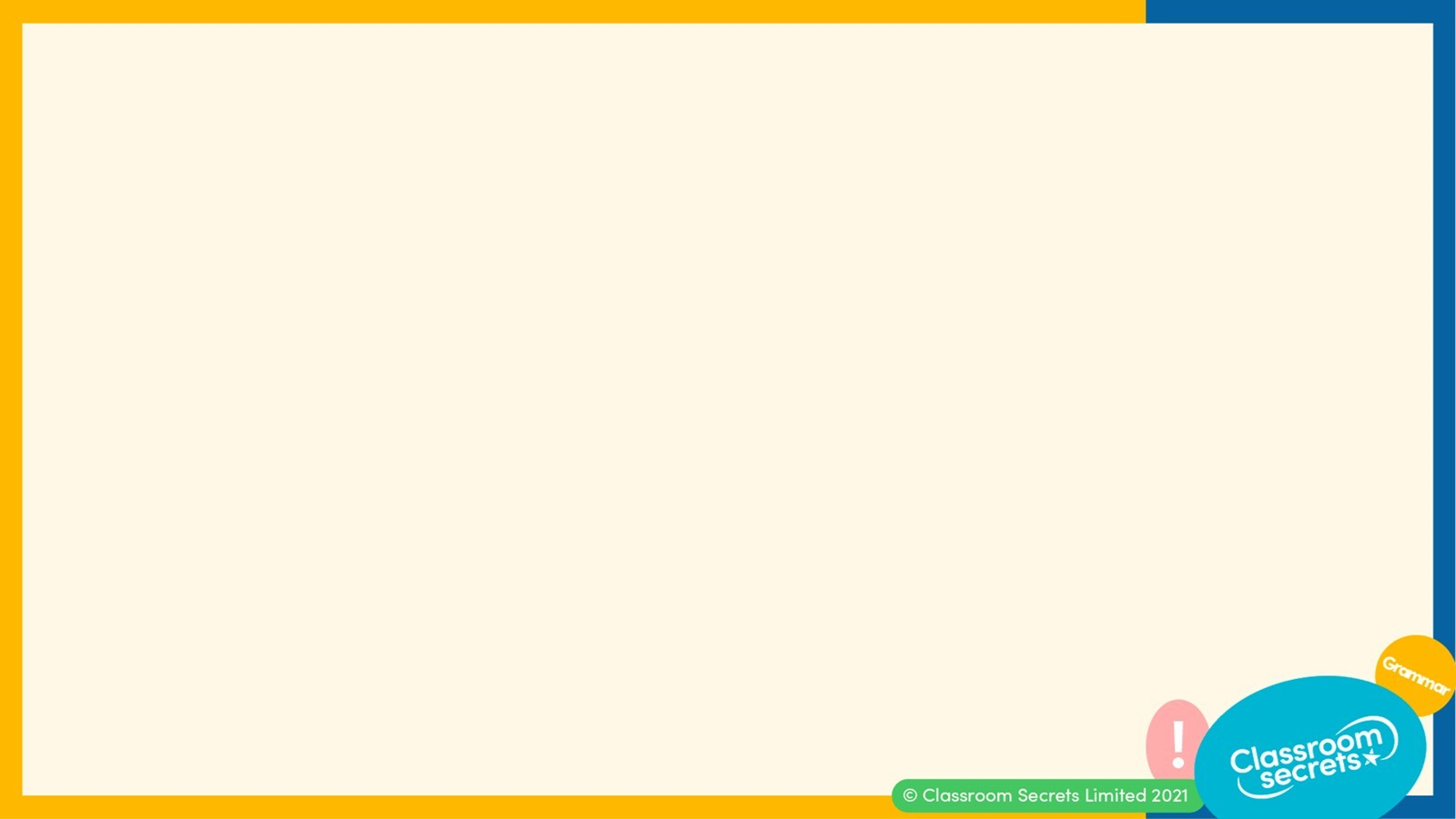 Underline the noun in the sentence.
They sat happily among the flowers.
Varied Fluency 1
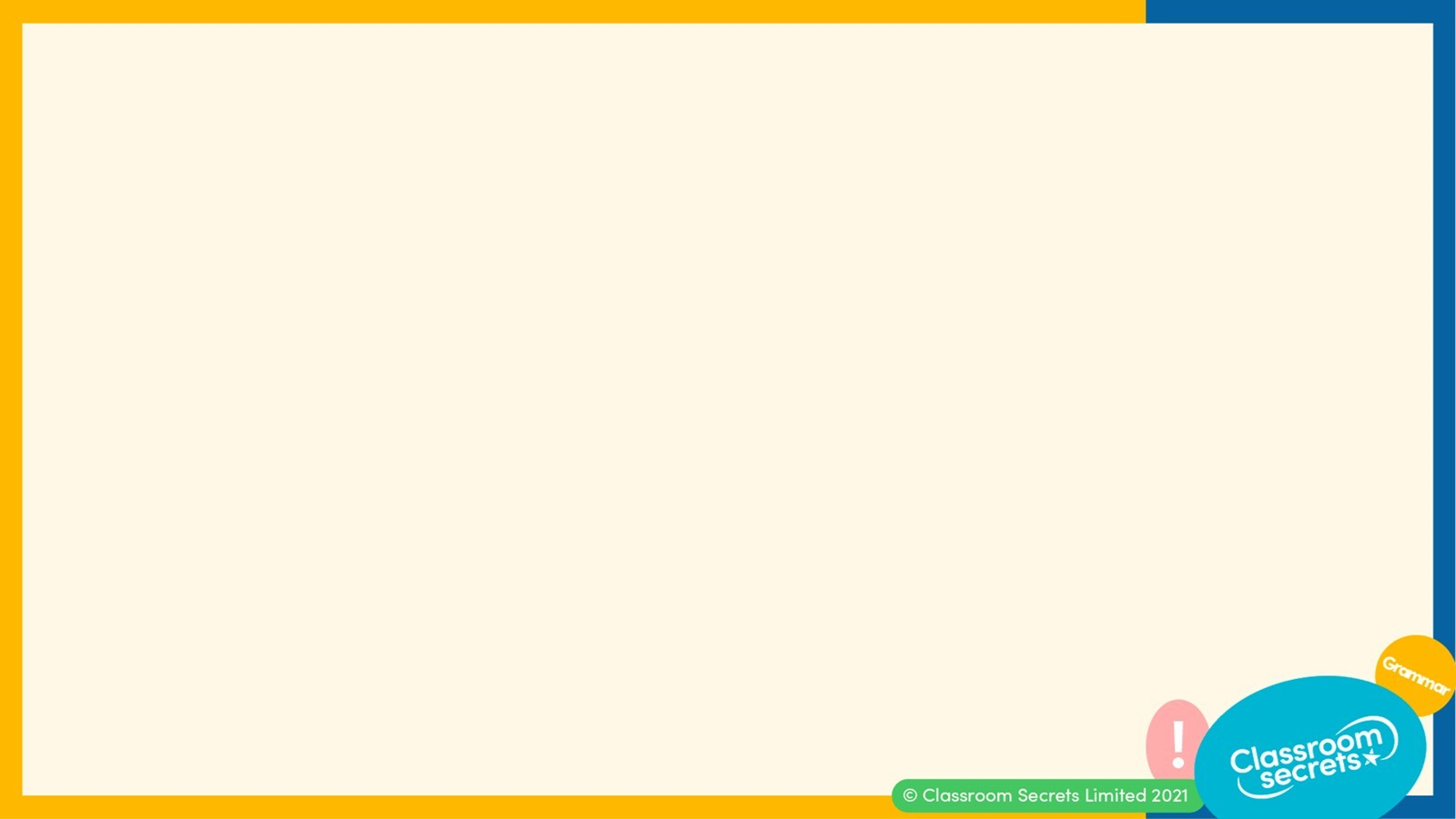 Circle the preposition in the sentence below.
The water fountain is near the town hall.
Varied Fluency 2
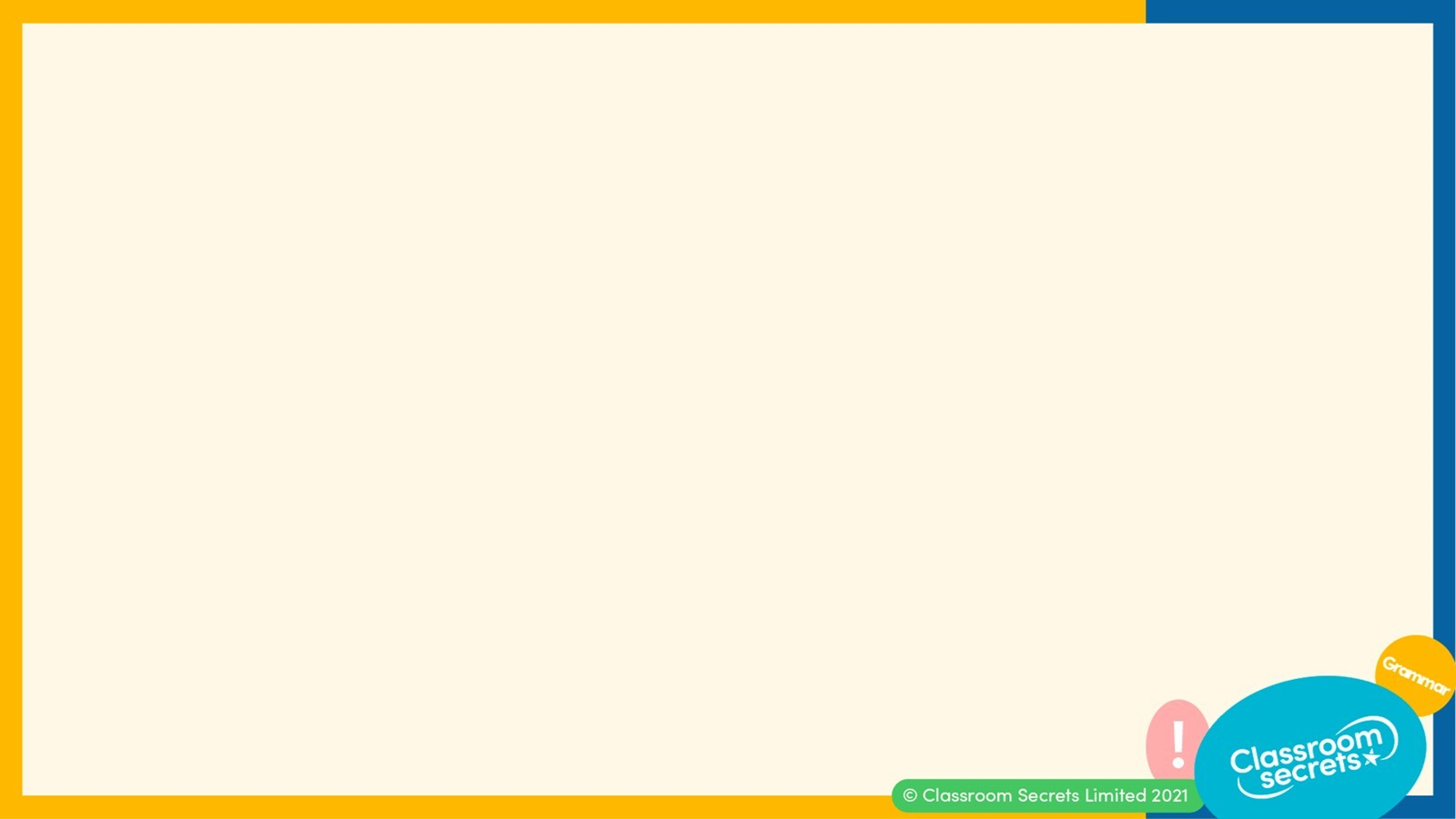 Circle the preposition in the sentence below.
The water fountain is near the town hall.
Varied Fluency 2
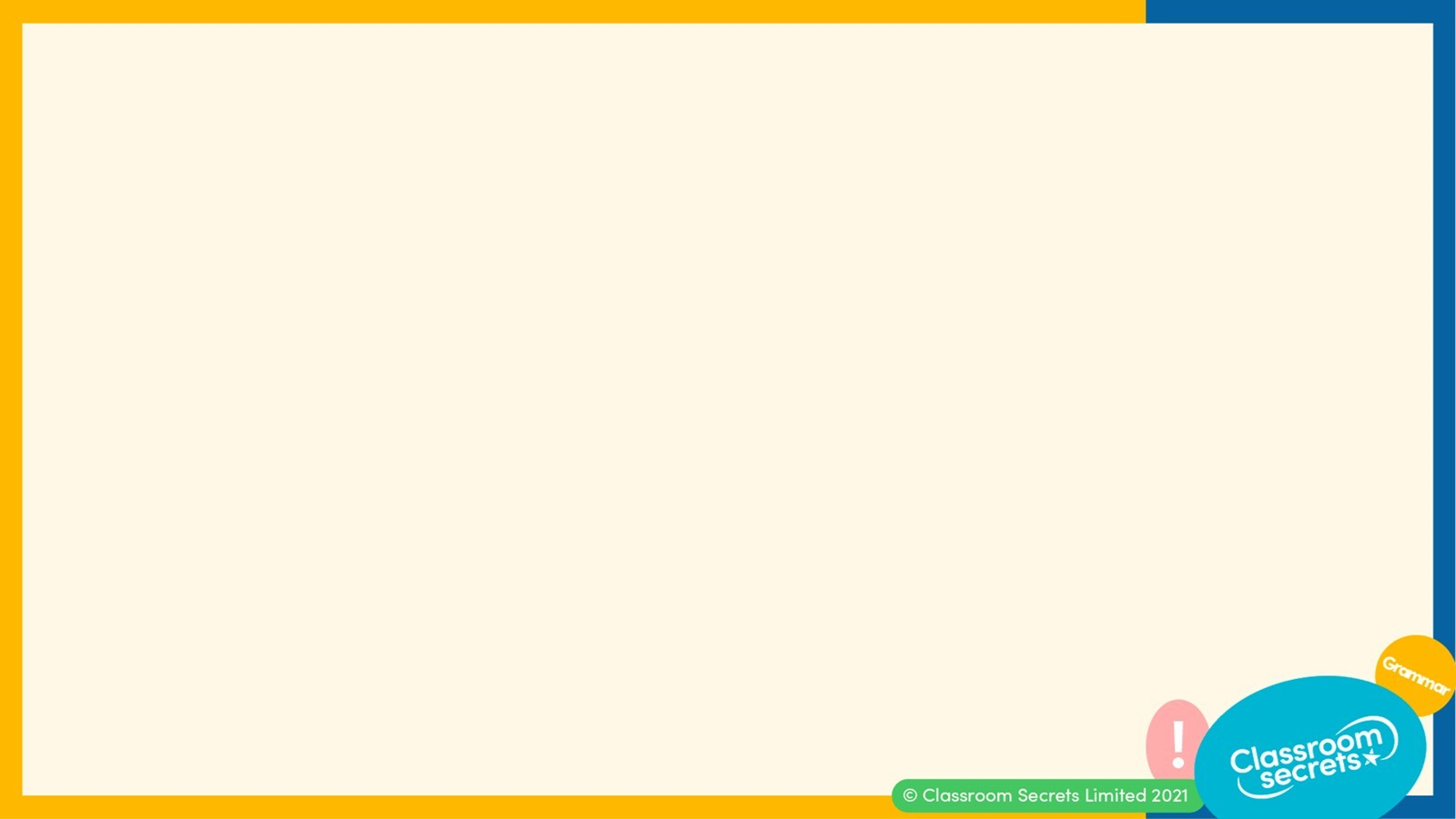 Sort the nouns and prepositions into the table below.
Varied Fluency 3
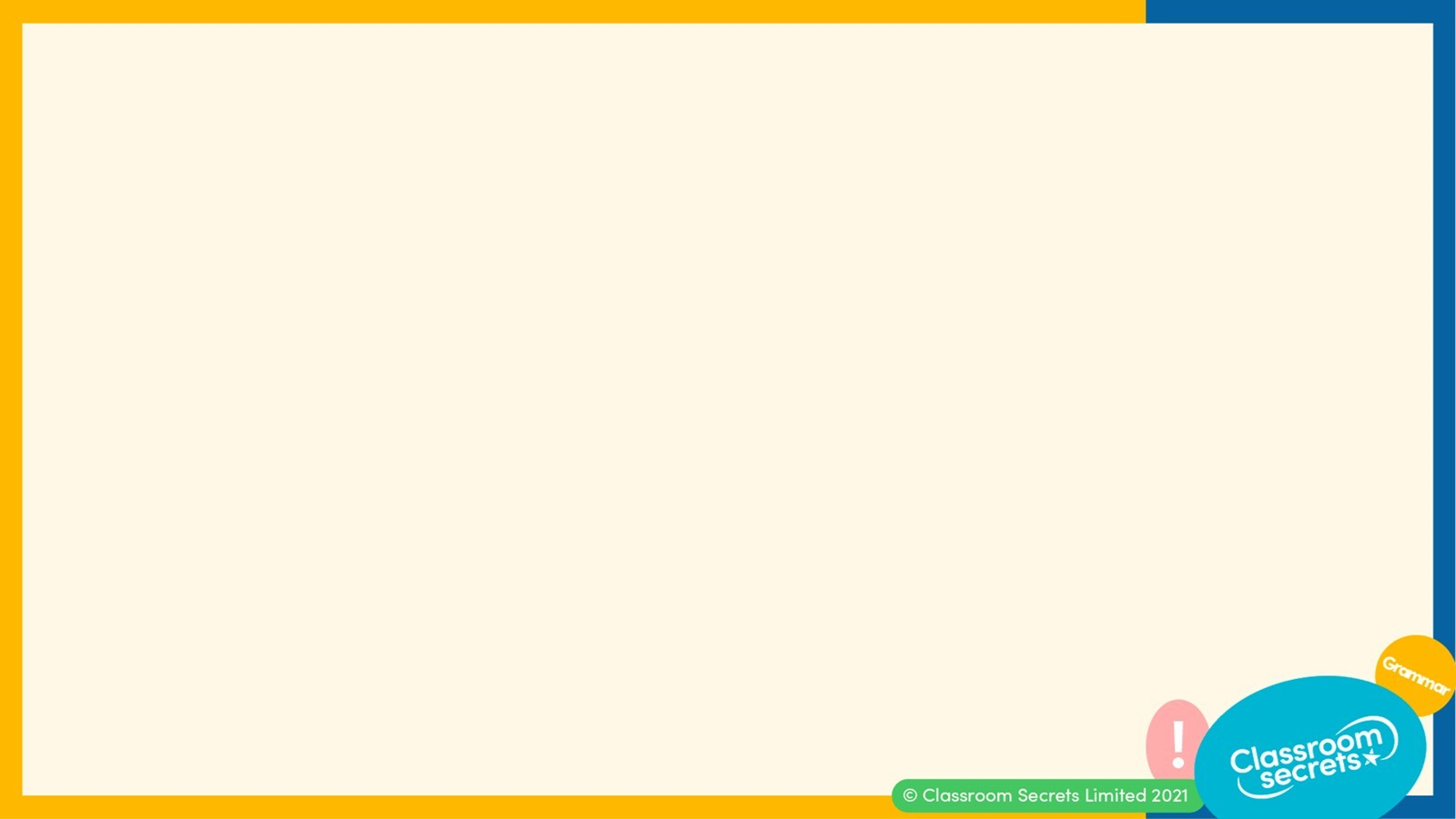 Sort the nouns and prepositions into the table below.
Varied Fluency 3
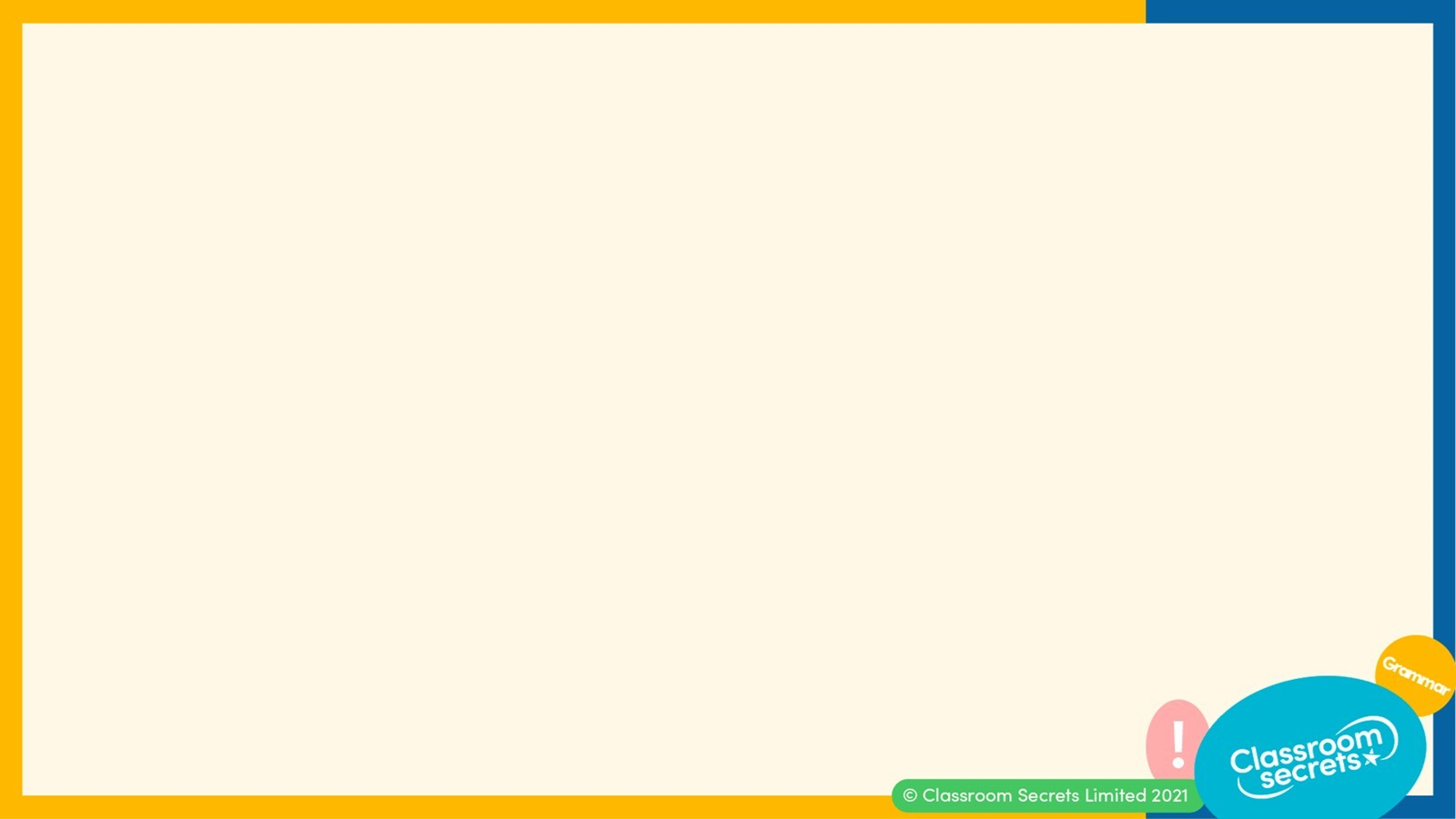 Use a preposition from the word bank to complete the sentence.
I have known Andrew ___________  last year.
Varied Fluency 4
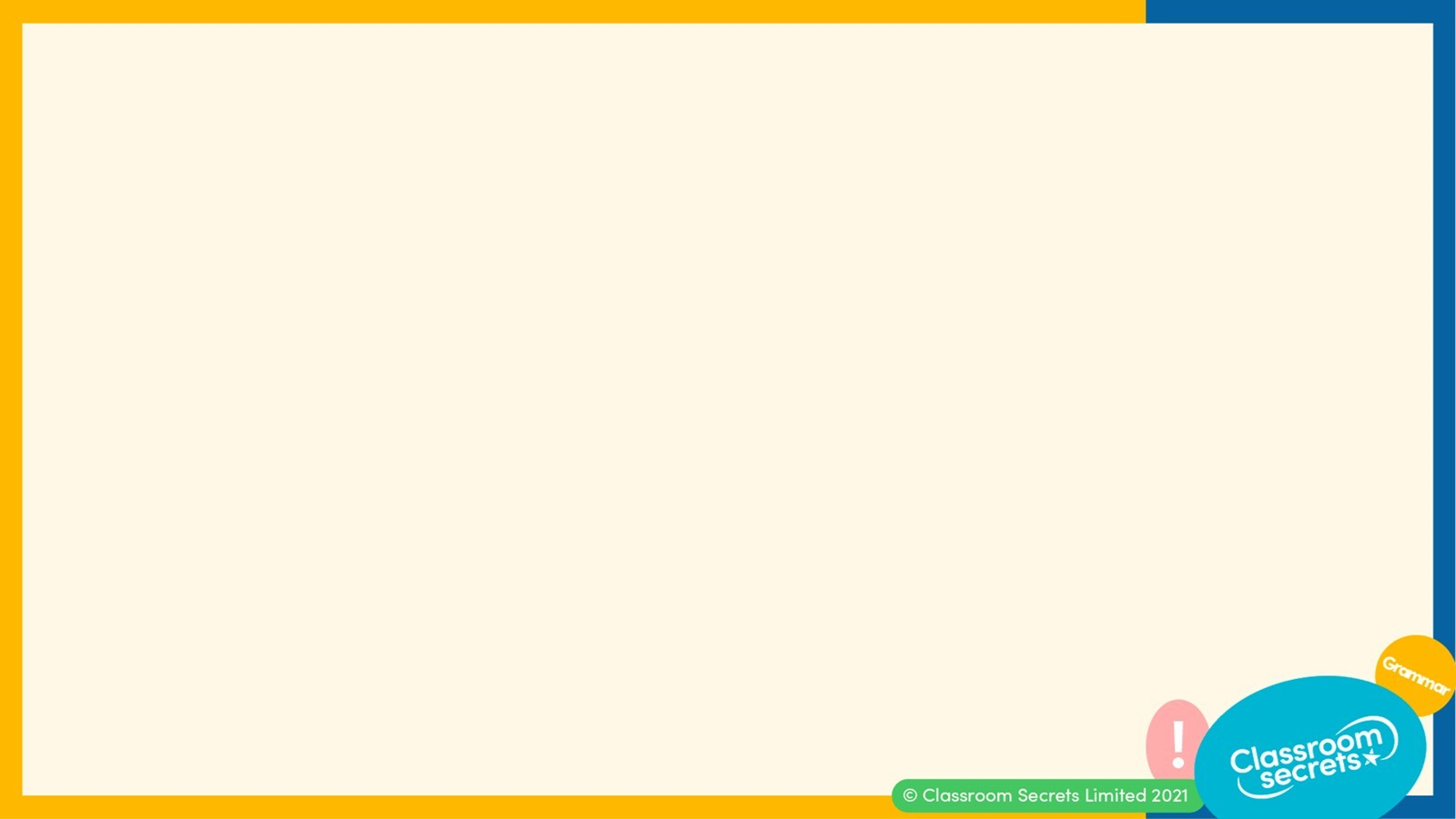 Use a preposition from the word bank to complete the sentence.
I have known Andrew since last year.
Varied Fluency 4
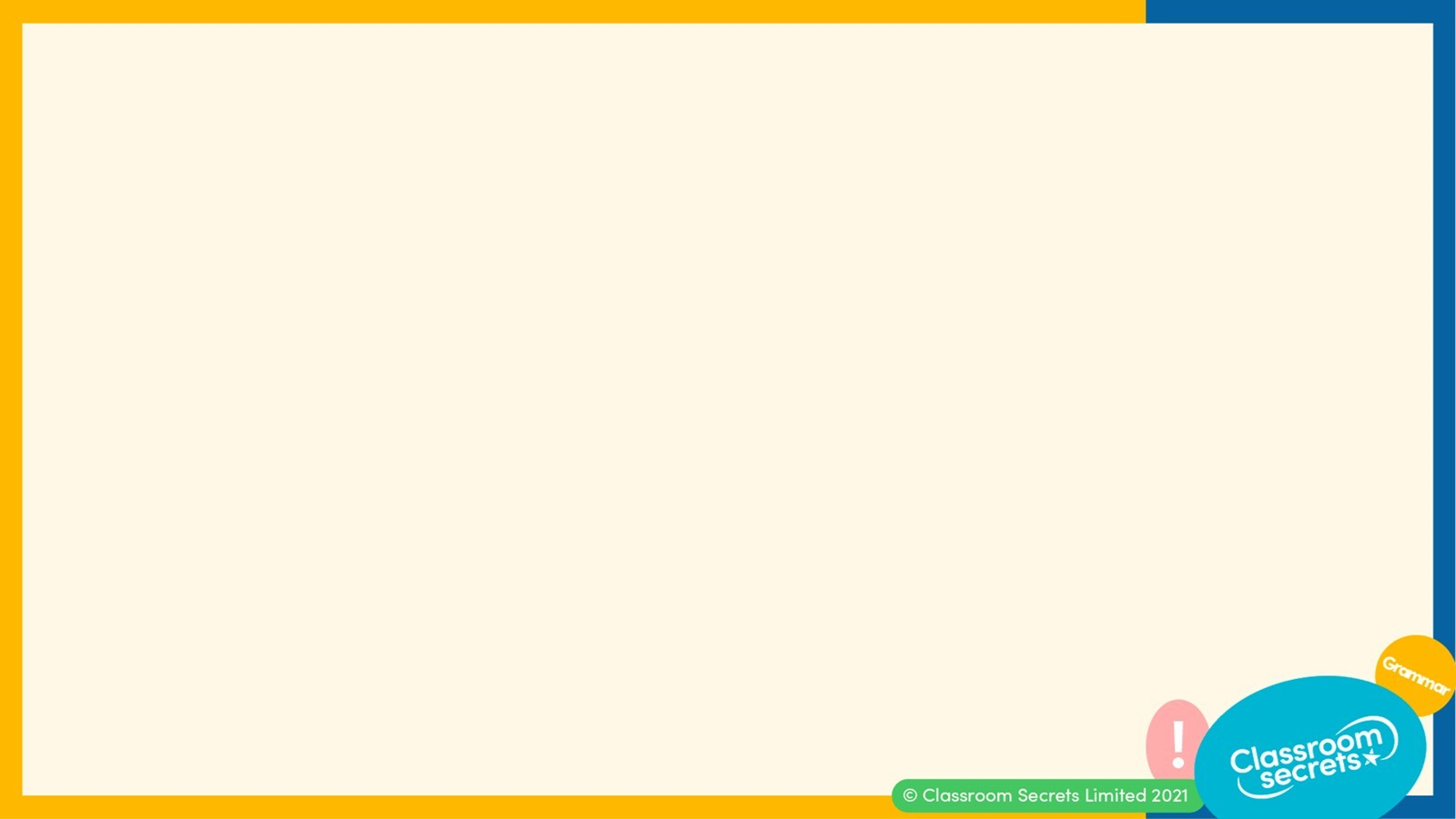 Does the preposition make sense in the sentence below?
The children walked carefully across the busy main road.
Explain your reasoning.
Reasoning 1
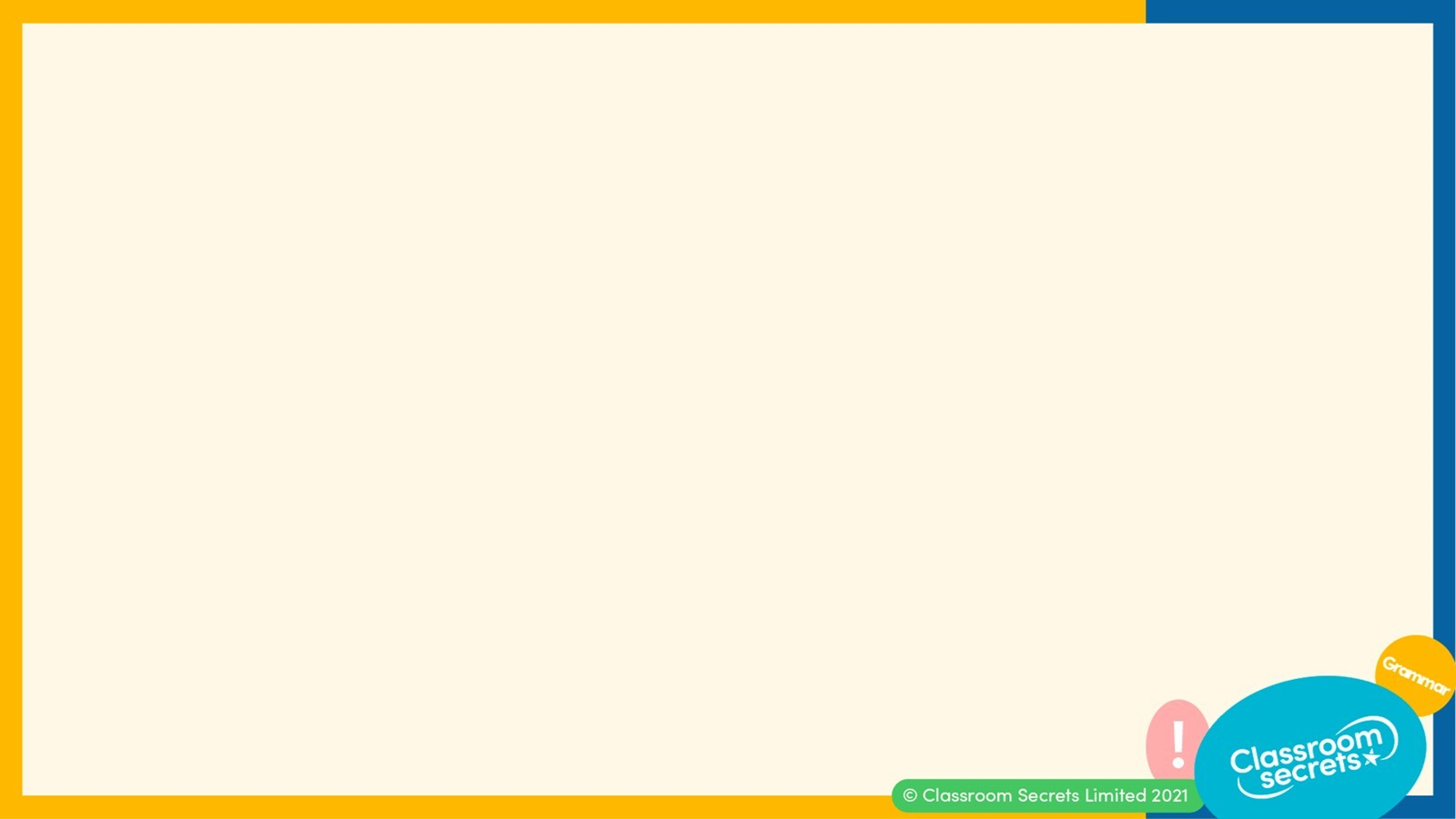 Does the preposition make sense in the sentence below?
The children walked carefully across the busy main road.
Explain your reasoning.

Yes because…
Reasoning 1
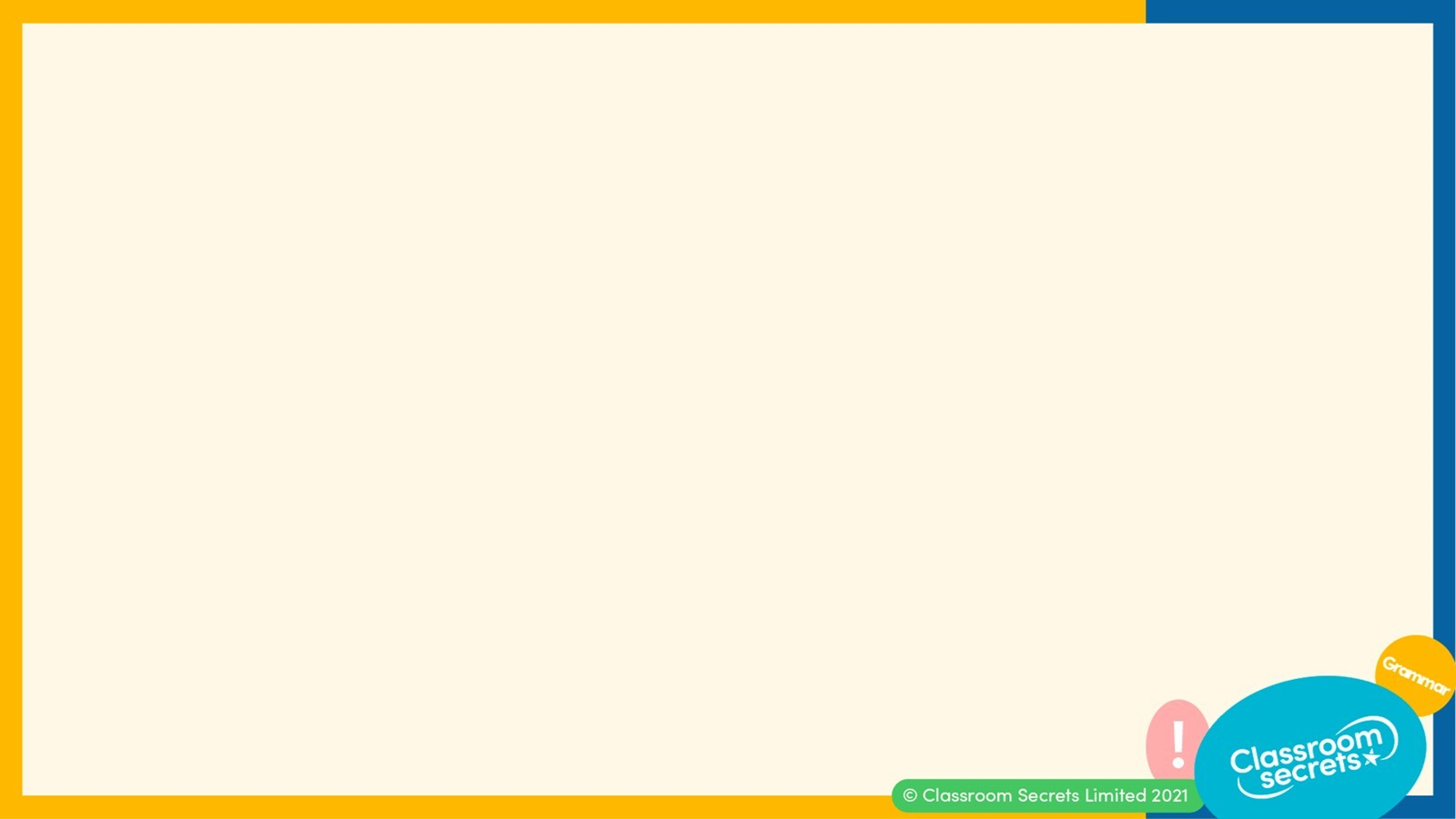 Does the preposition make sense in the sentence below?
The children walked carefully across the busy main road.
Explain your reasoning.

Yes because ‘across’ shows where the children were in relation to the busy main road.
Reasoning 1
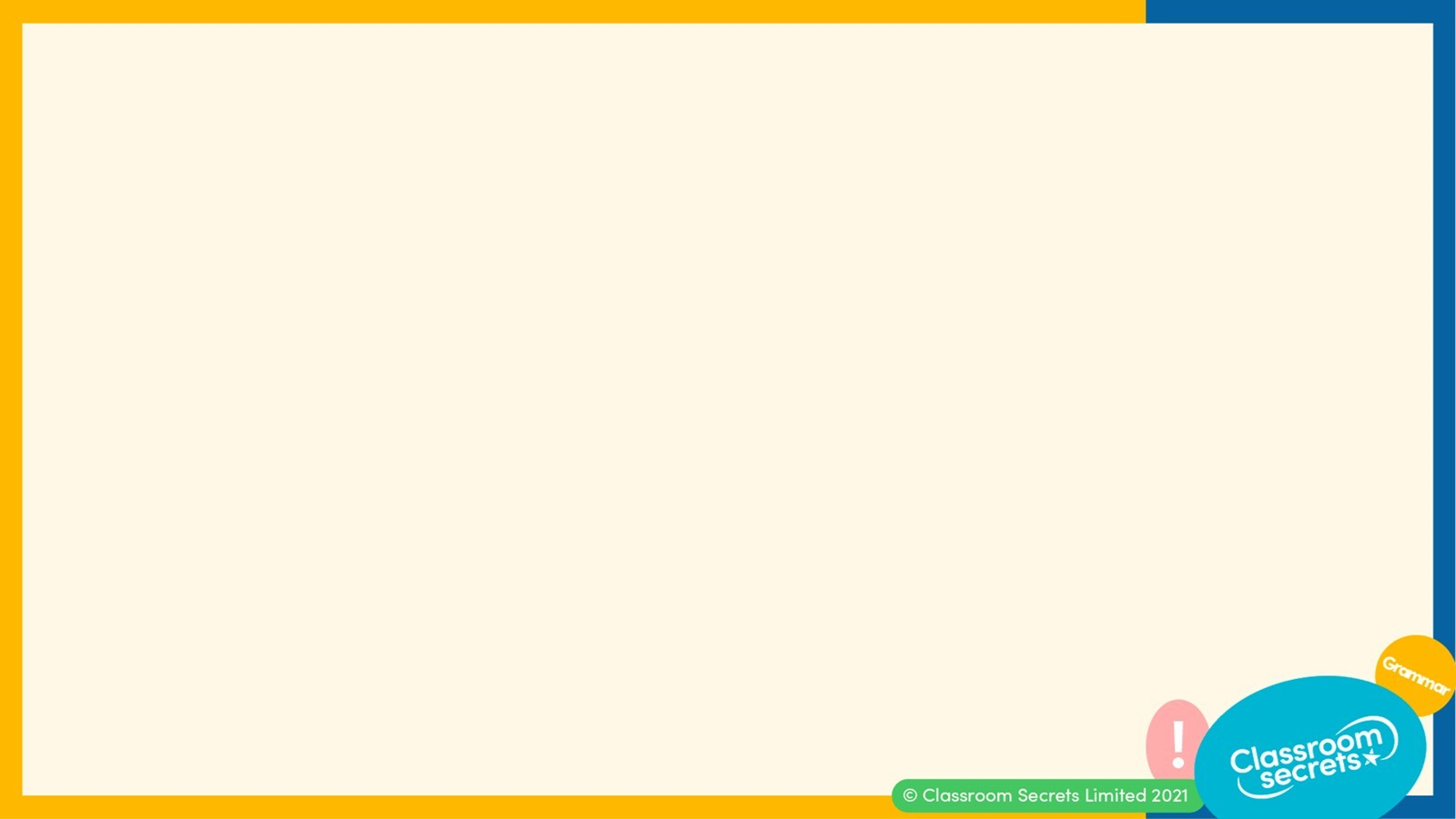 Use a different preposition to change the meaning of the sentence below.
Gary the goldfish swam behind his mother in the long fish tank.
Application 1
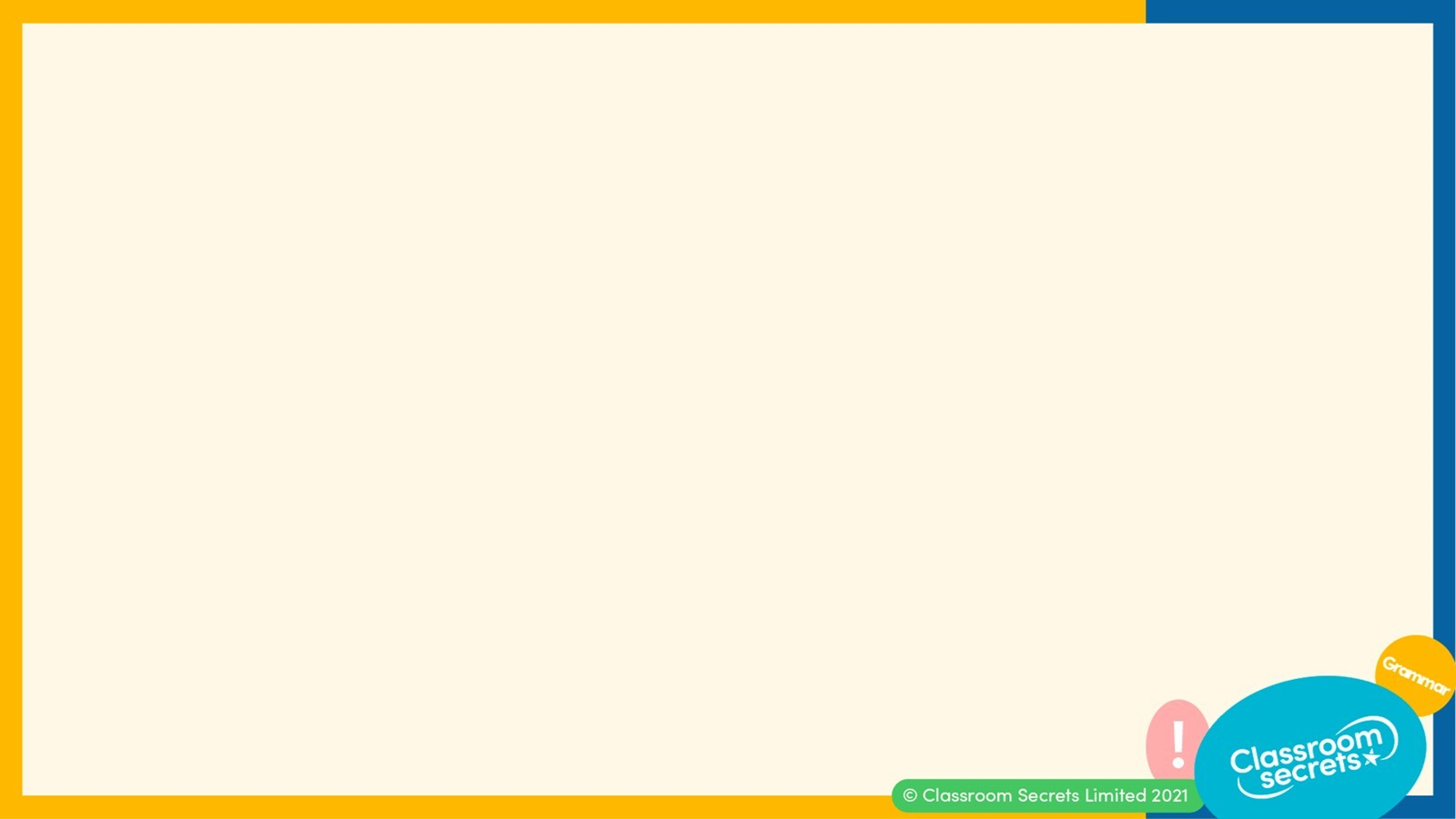 Use a different preposition to change the meaning of the sentence below.
Gary the goldfish swam behind his mother in the long fish tank.
Various answers, for example:
Gary the goldfish swam near his mother in the long fish tank.
Gary the goldfish swam by his mother in the long fish tank.
Application 1
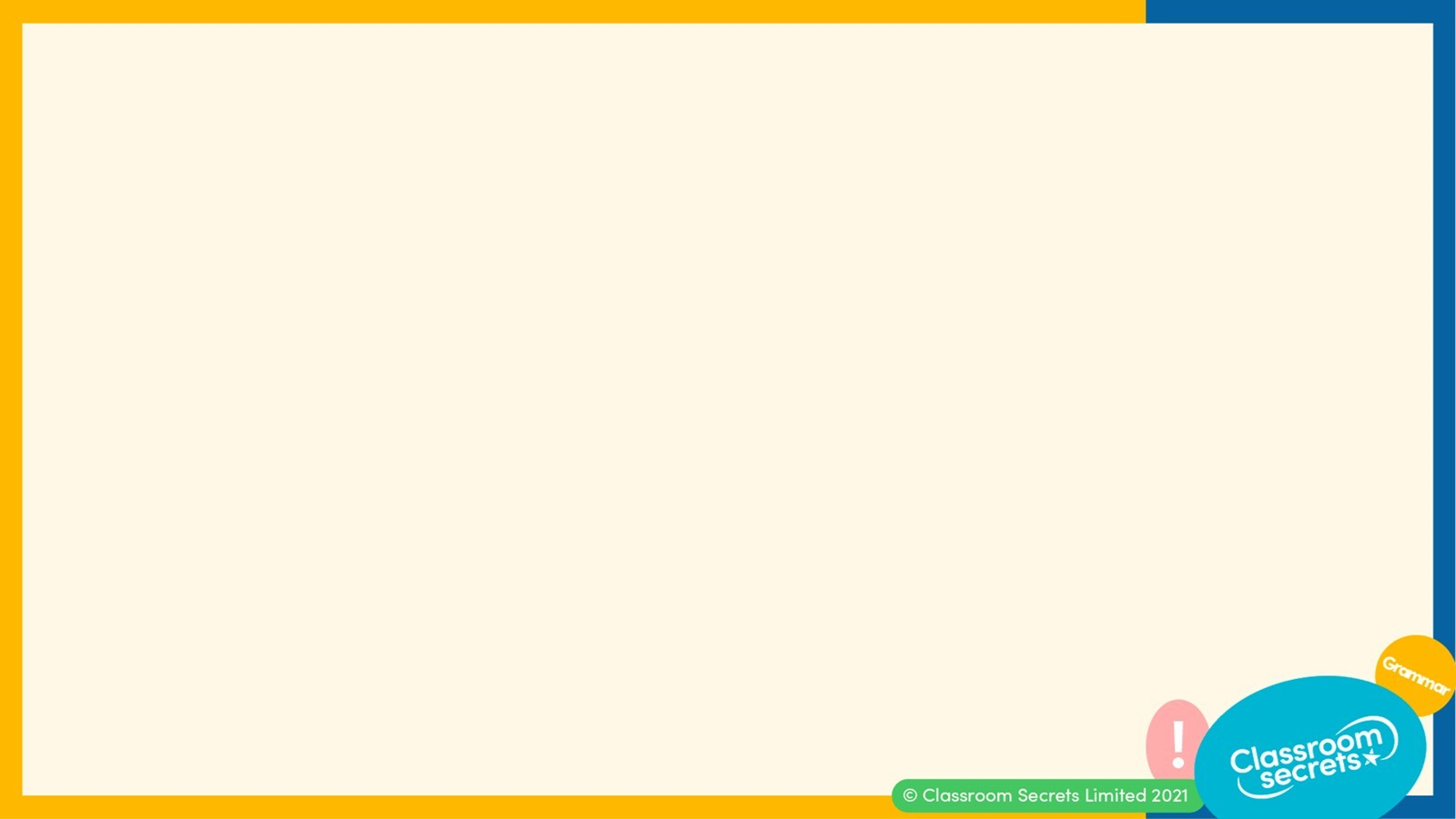 List 3 prepositions which could be used to complete the sentence below.
The talented athletes ran __________  the sports stadium.
Application 2
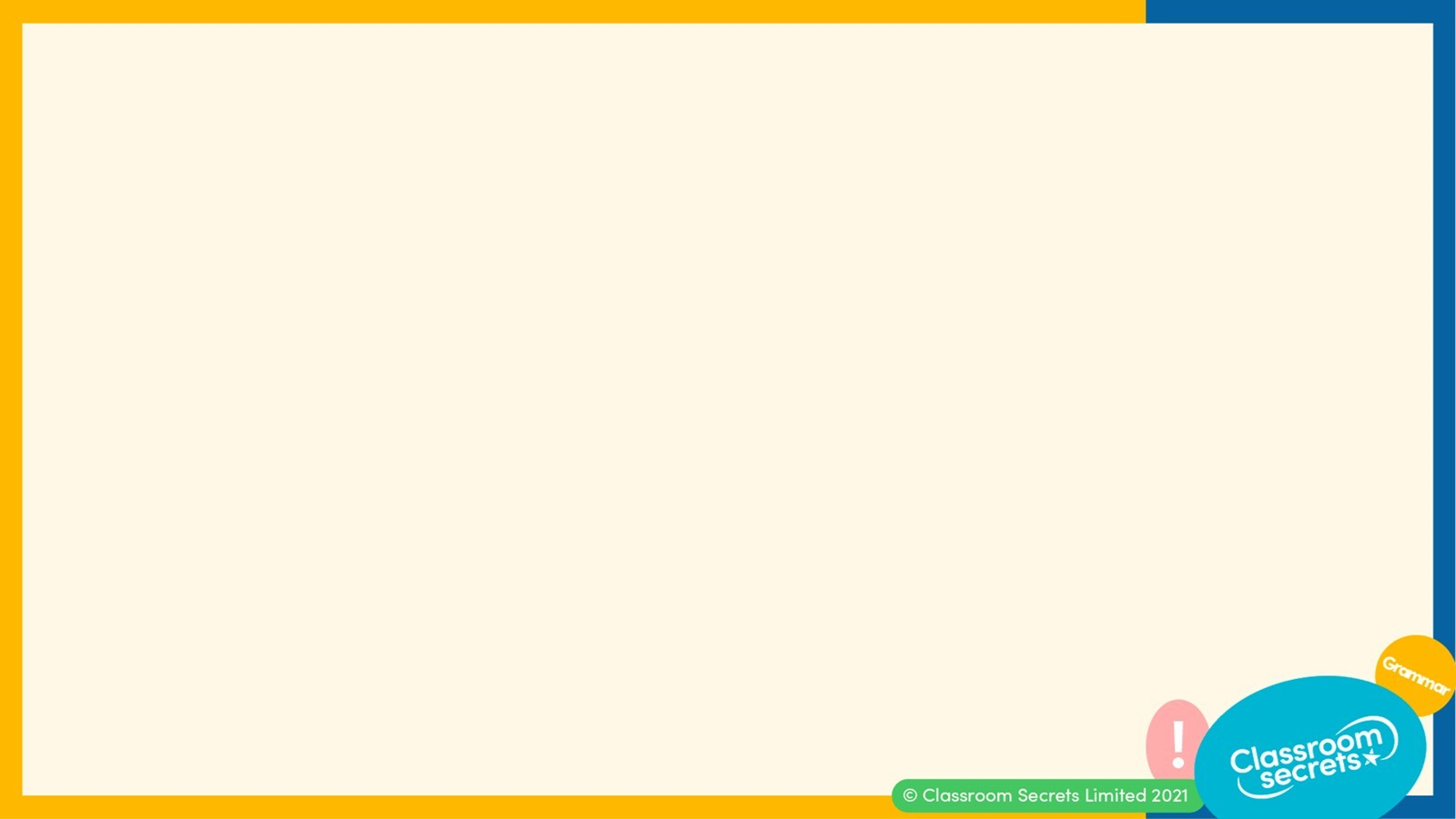 List 3 prepositions which could be used to complete the sentence below.
The talented athletes ran __________  the sports stadium.
Various answers, for example: through, around, across.
Application 2